Distal Femur Fractures
Christopher Haydel, MD
Department of Orthopaedic Surgery and Sports Medicine

Updated 05/2016
Introduction
Prior to 1970 treated non-operatively causing many complications 
Malunion
Knee stiffness
Illness due to recumbence

Since then operative techniques and implants have improved leading to better outcomes
Introduction
Goals of Treatment
Anatomic reduction of the articular surface
“functional” reduction of the metaphysis restoring length, alignment, and rotation
Stable fixation
Early range of motion

Potential road blocks
Poor bone quality
Comminution
Assessment
Mechanism of injury
Axial load with varus, valgus or rotational forces

Bimodal distribution
Young patients with a high energy mechanism
Elderly patients – ground level fall with a flexed knee

Predictable deformity
Assessment
Associated Injuries
Usually associated with high energy mechanism

Associated fractures 
Ipsilateral proximal femur, tibia or ankle

Open injuries occur in 5-10%
Early administration of antibiotics with a thorough debridement and irrigation is of utmost importance

Transfer to definitive tertiary care center

Temporizing with external fixation may be necessary
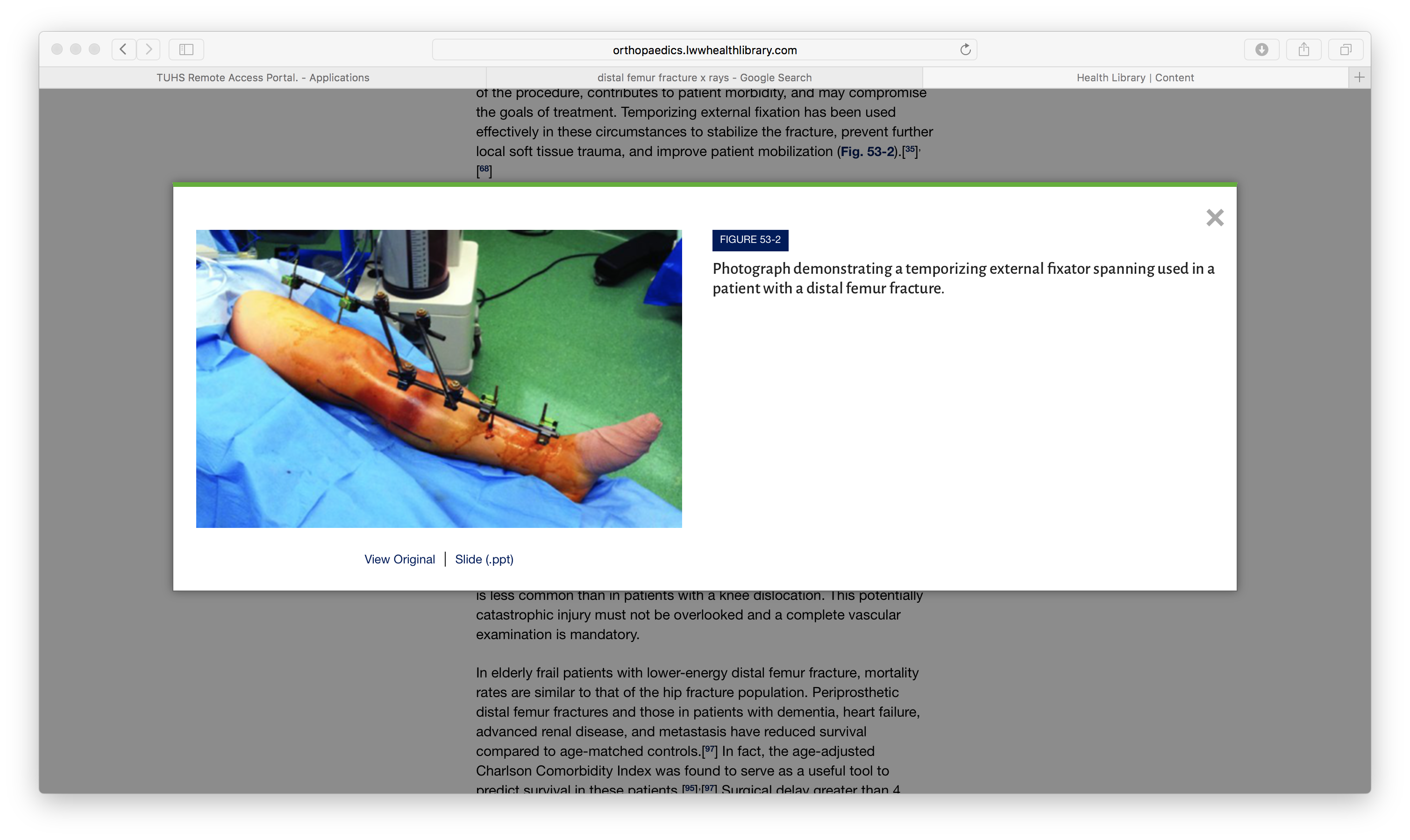 Assessment
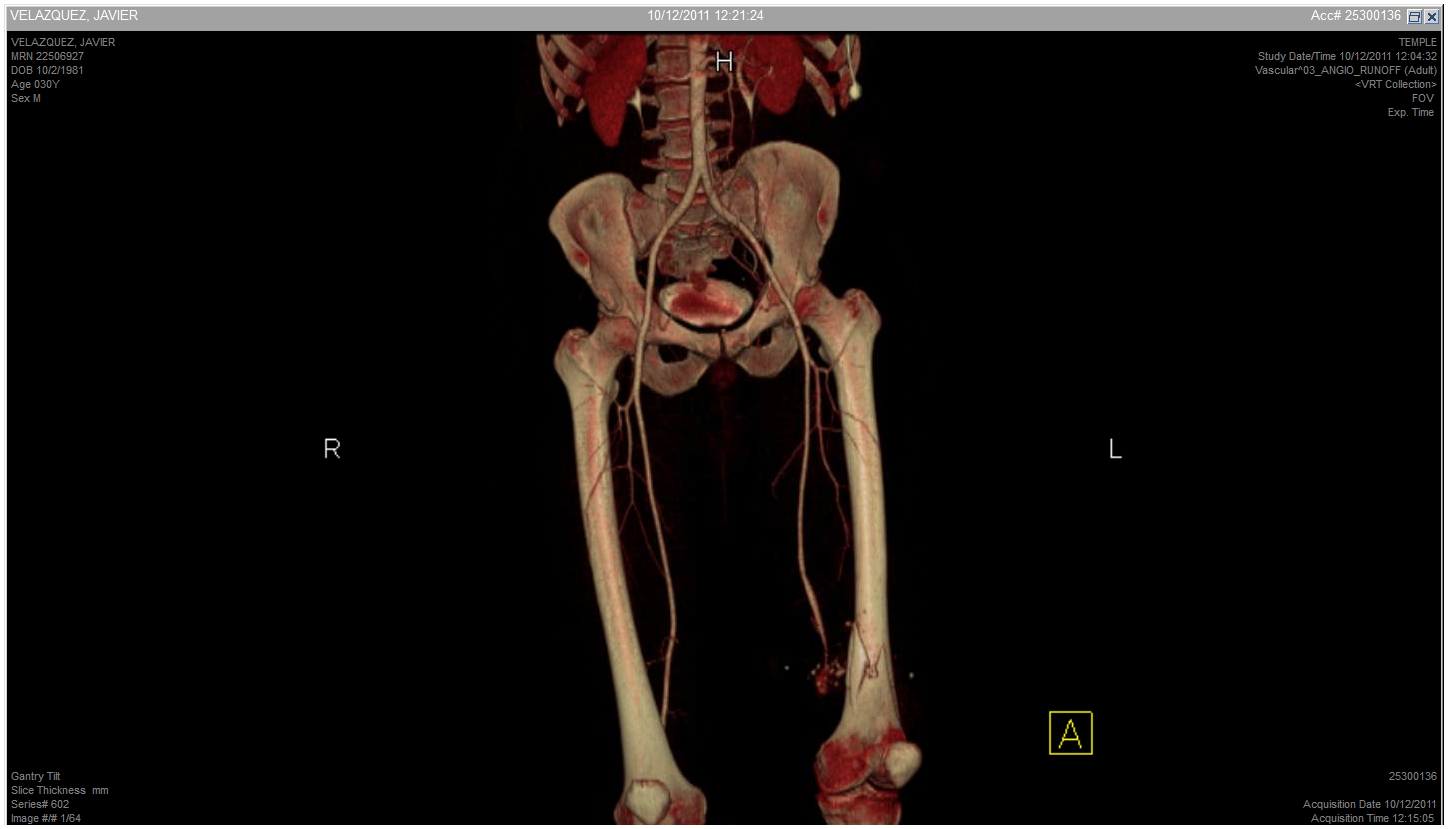 Associated Injuries
Vascular Injury
More common with penetrating injury

Indications for arteriography/CT angiogram
Diminished or absent pulse
Expanding hematoma
Diminished Ankle-Brachial Index (ABI)
Persistent arterial bleeding
Damage to surrounding nervous structures

Reperfusion must be done to avoid ischemia times greater than 6 hours
Shunt or repair
Fracture reduction and stabilization (order controversial)
Prophylactic fasciotomies
Assessment
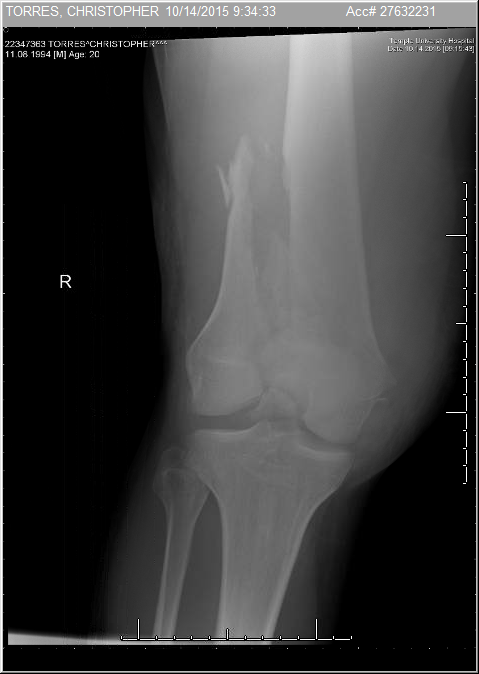 Associated Injuries
Ligament Injuries
Uncommon

Usually not diagnosed preoperatively

ACL most commonly injured

Periprosthetic Fractures
Occur with TKA 0.3-2.5%

Prosthetic integrity must be determined
[Speaker Notes: ACL usually attached to osteochondral fragment that must be repaired
Midsubstance tears treated nonoperatively initially and reconstructed later after fracture union has occurred]
Assessment
Signs and Symptoms
Physical Exam
ABC’s of Trauma 

Deformity

Skin Integrity

Neurovascular exam
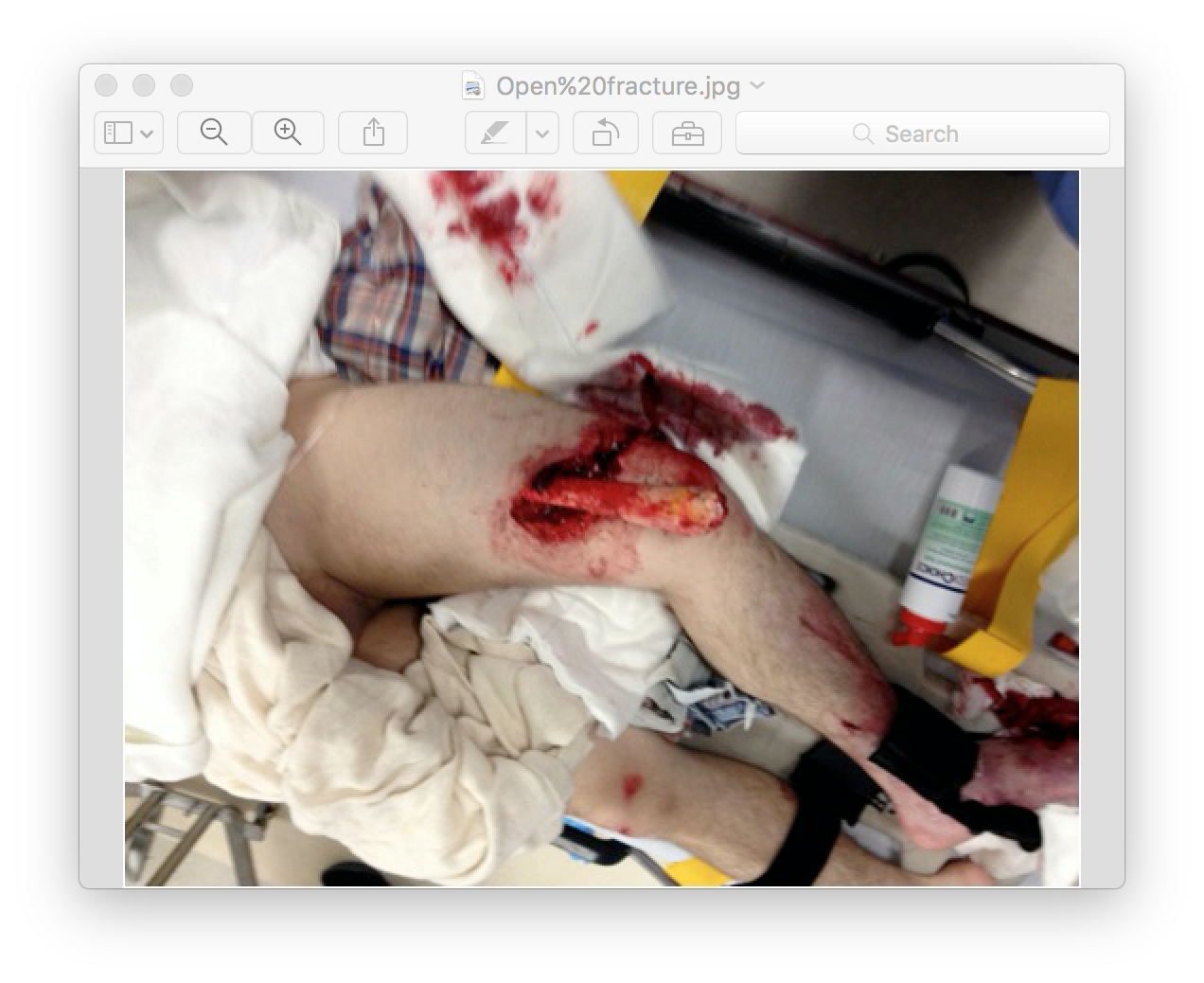 Assessment
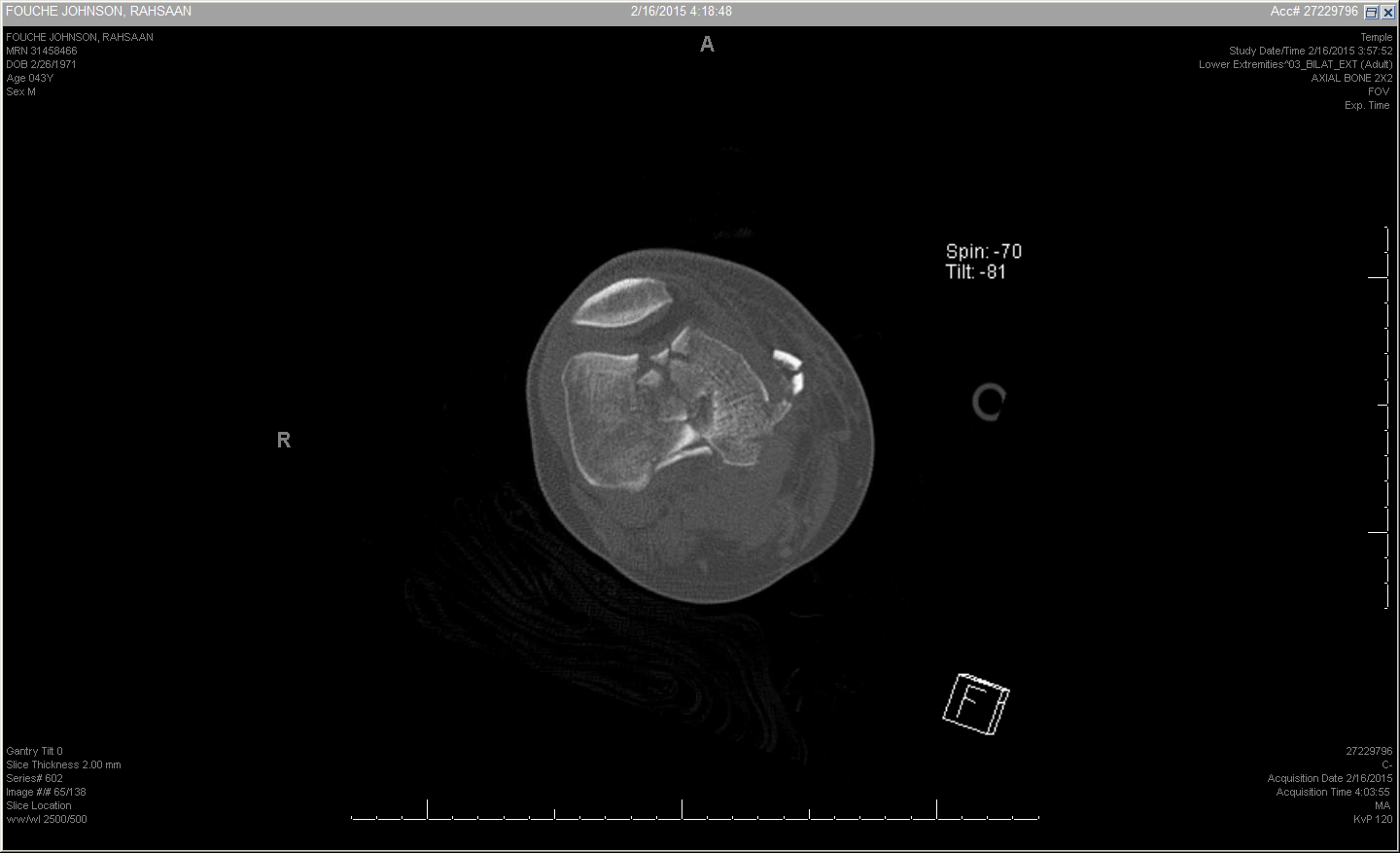 Imaging
X-rays
Orthogonal views

Joint above and below

CT scan
Shows intra-articular involvement
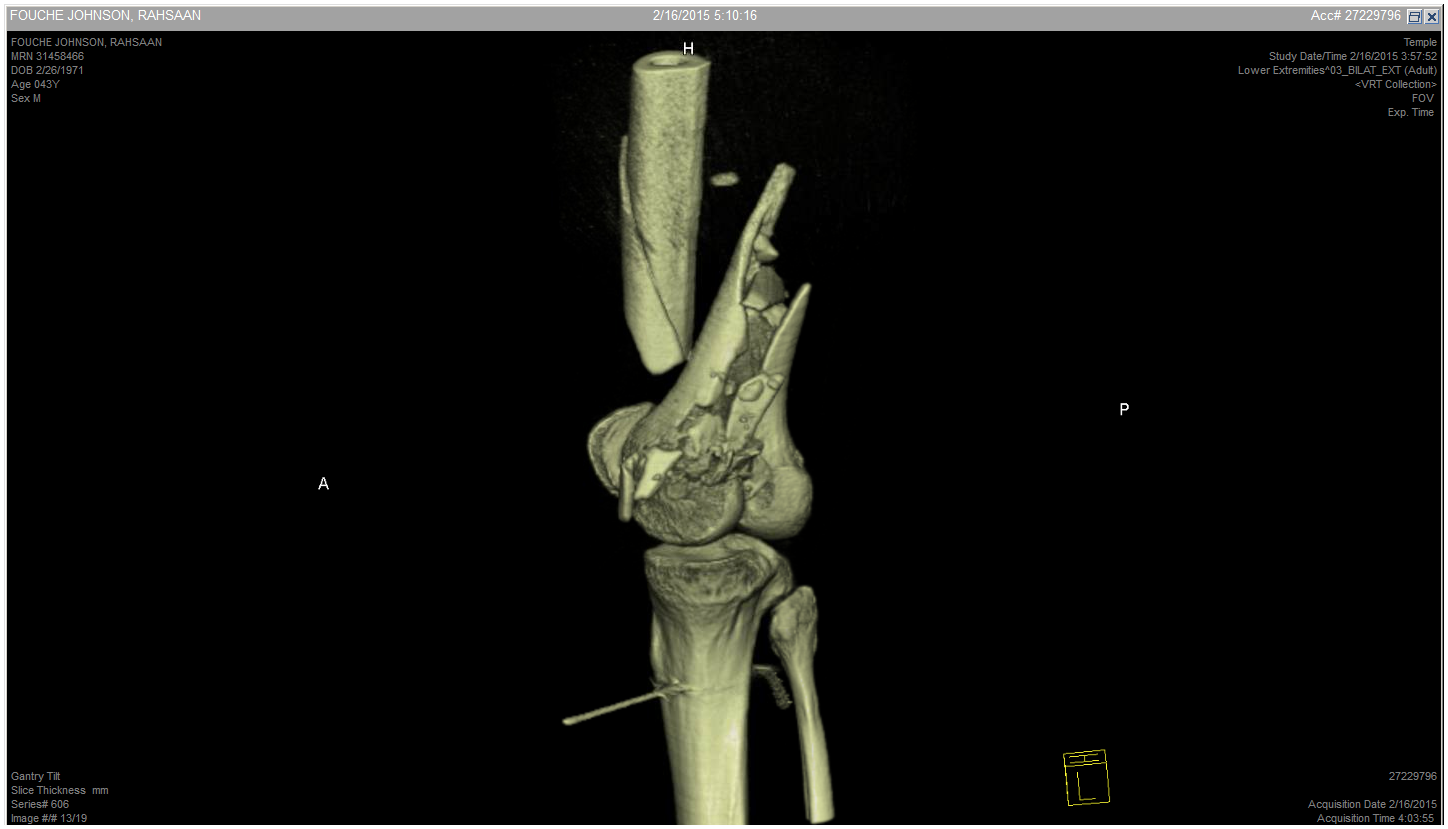 Assessment
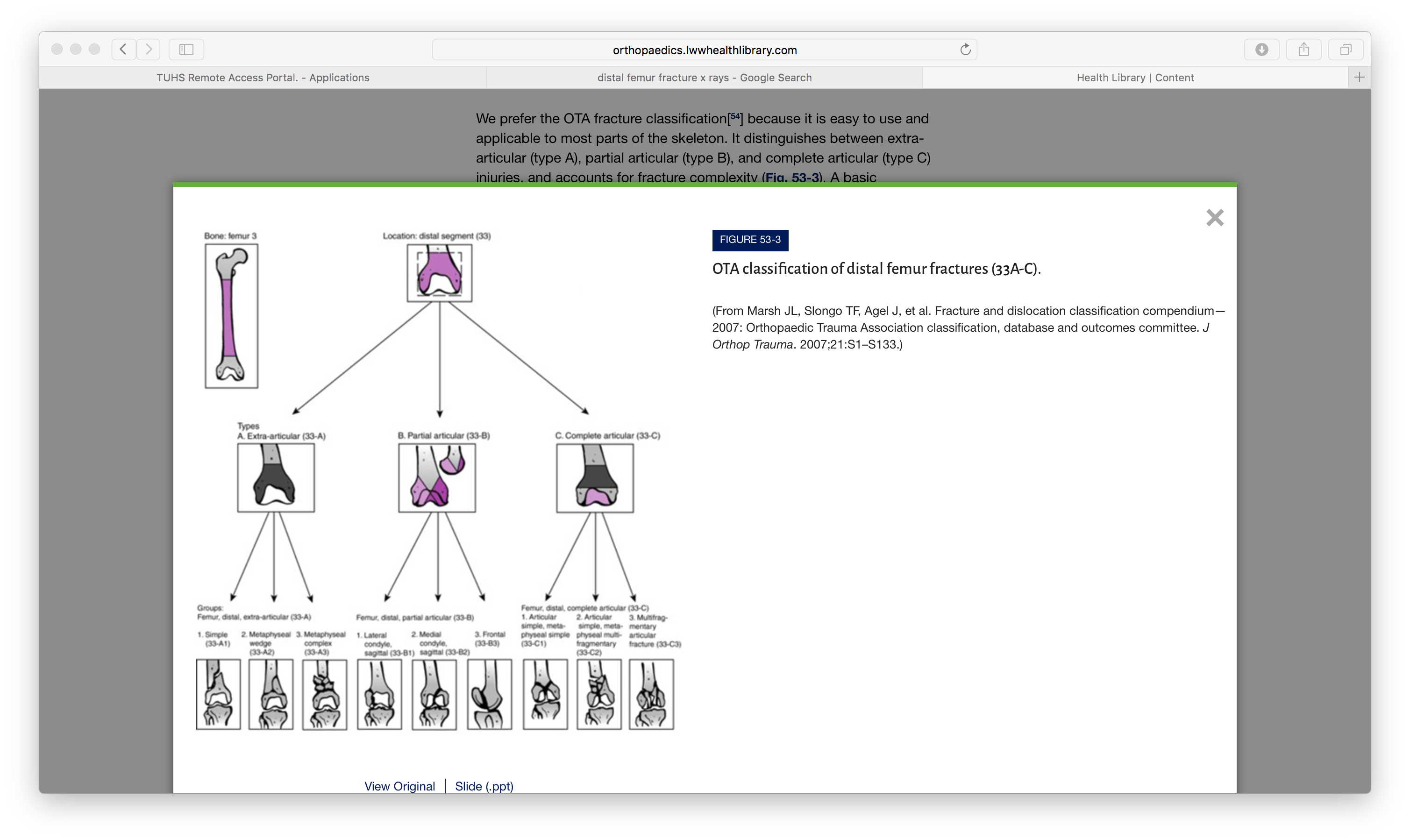 Classification AO/OTA
Femur – 3

Distal portion – 3

Extra-articular – A

Partial Articular – B

Complete Articular - C
[Speaker Notes: B3 are coronal plane fractures – Hoffa]
Assessment
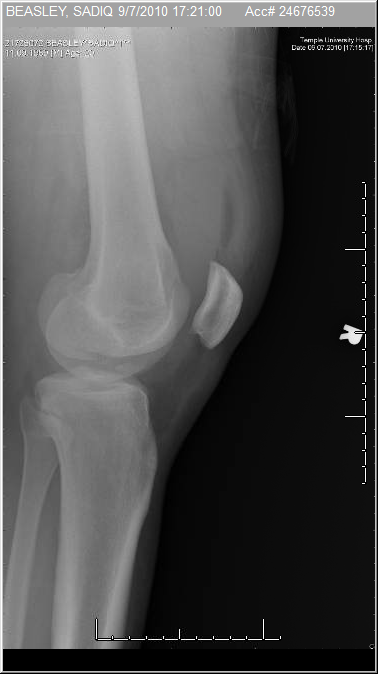 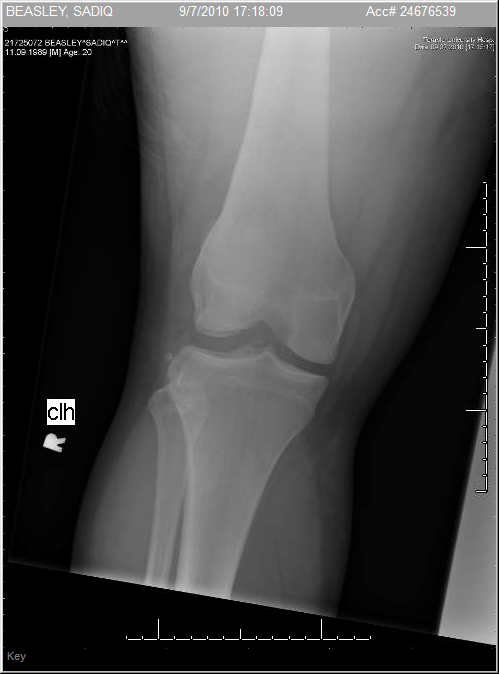 Hoffa Fragment

Coronal plane fracture

Often missed

Advanced imaging (CT) may be necessary

Requires separate fixation outside of laterally or medially based plates
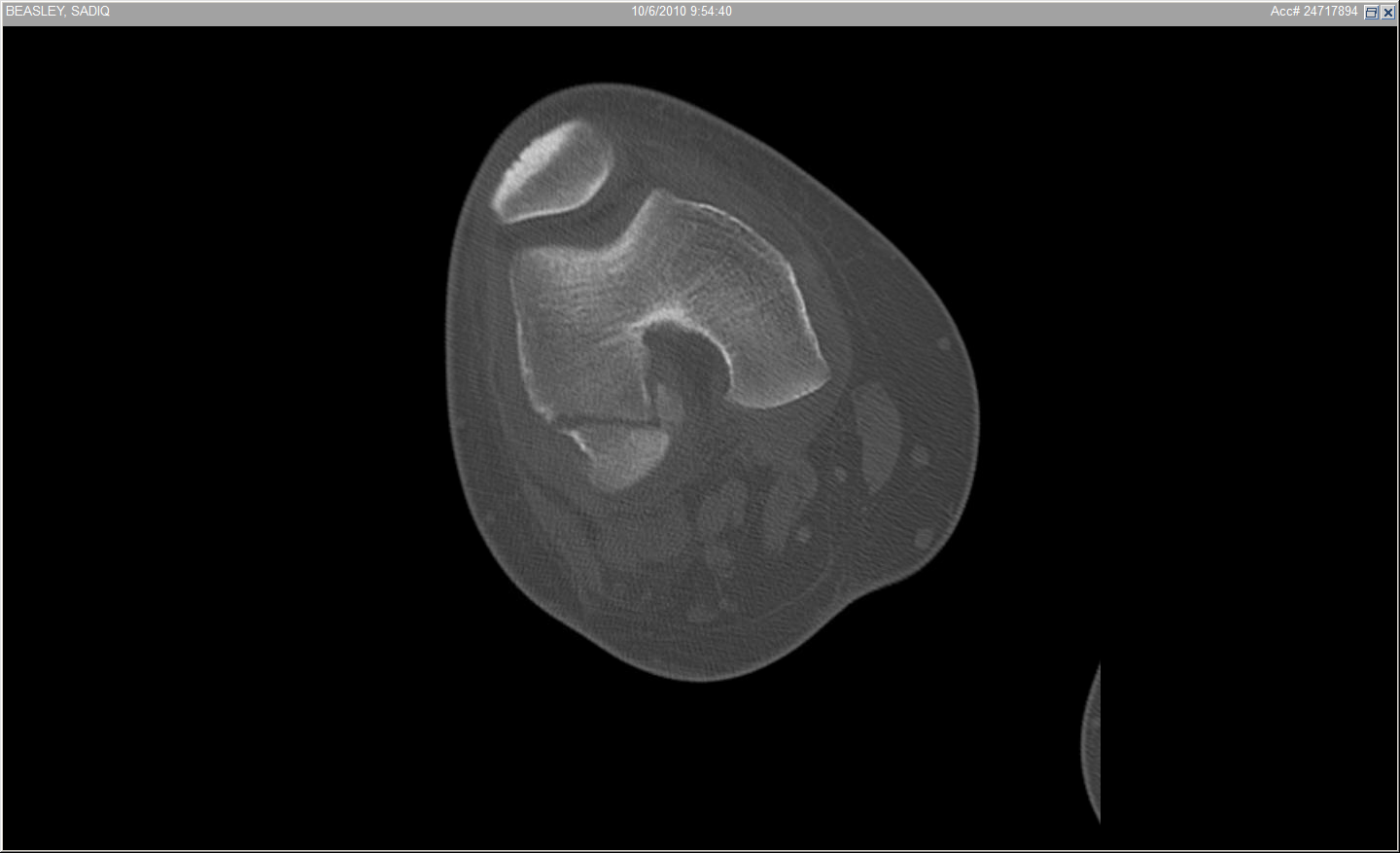 Double Density on AP
Fracture line on lateral or oblique film
Quantify on CT
[Speaker Notes: B3 are coronal plane fractures – Hoffa]
Applied Anatomy and Pathoanatomy
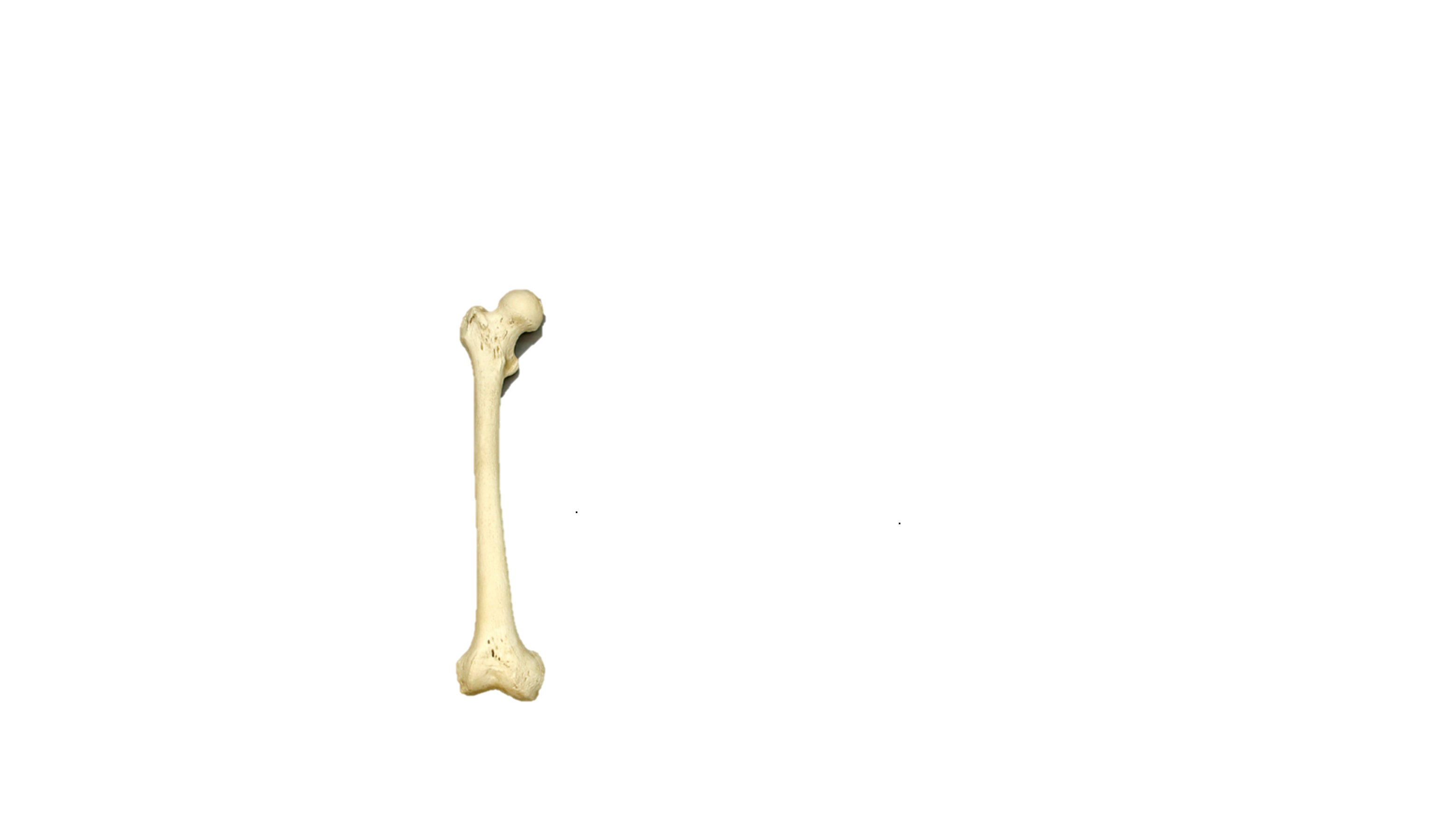 Distal femur
Zone from the articular surface to the meta-diaphyseal junction

Approximately 15 cm from the articular surface
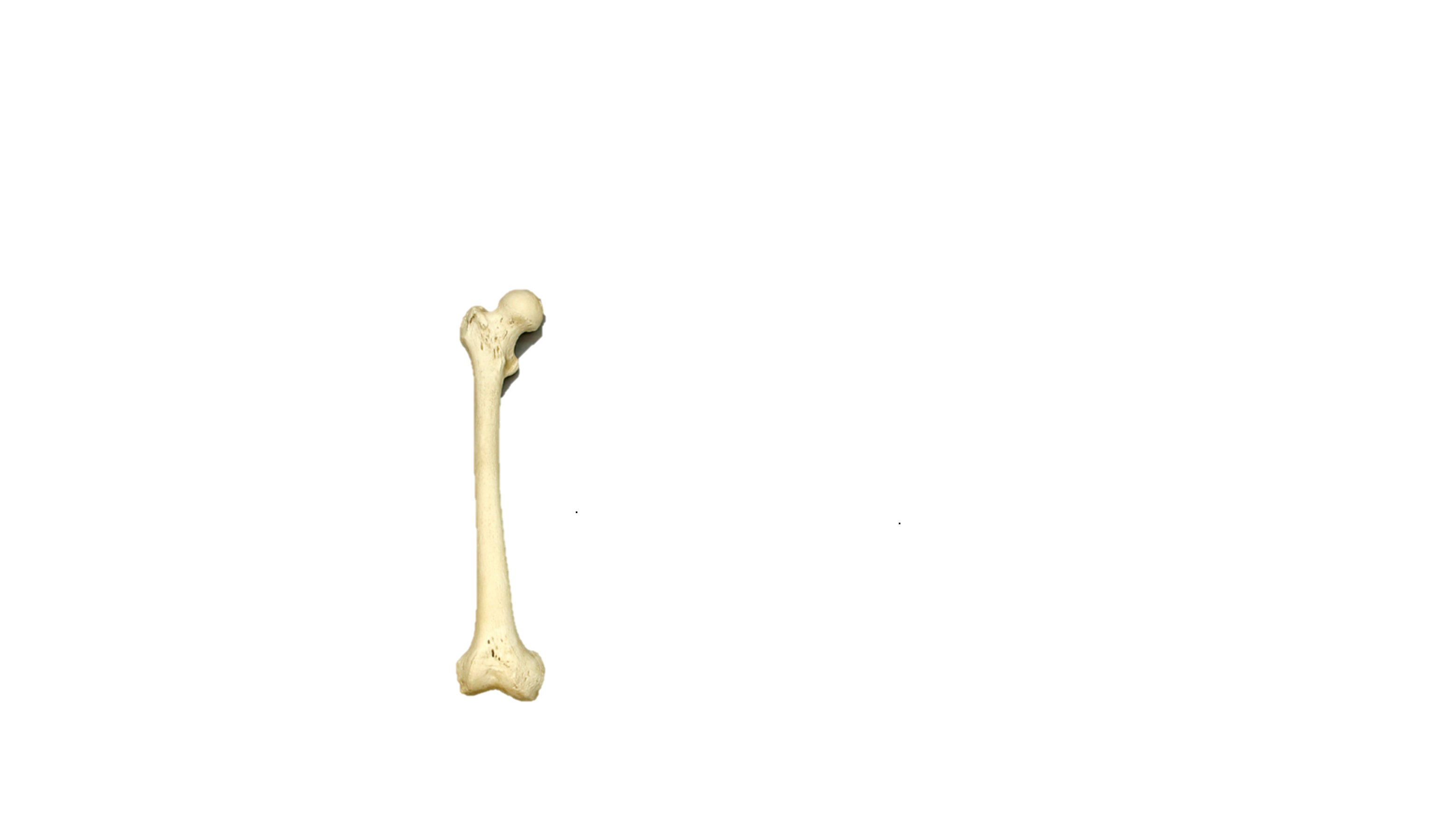 Applied Anatomy and Pathoanatomy
Normal Anatomy
Trapezoidal shape
Medial aspect of trochlear groove is lower
Incorrect hardware placement will cause joint penetration

Posterior portion is wider than the anterior portion
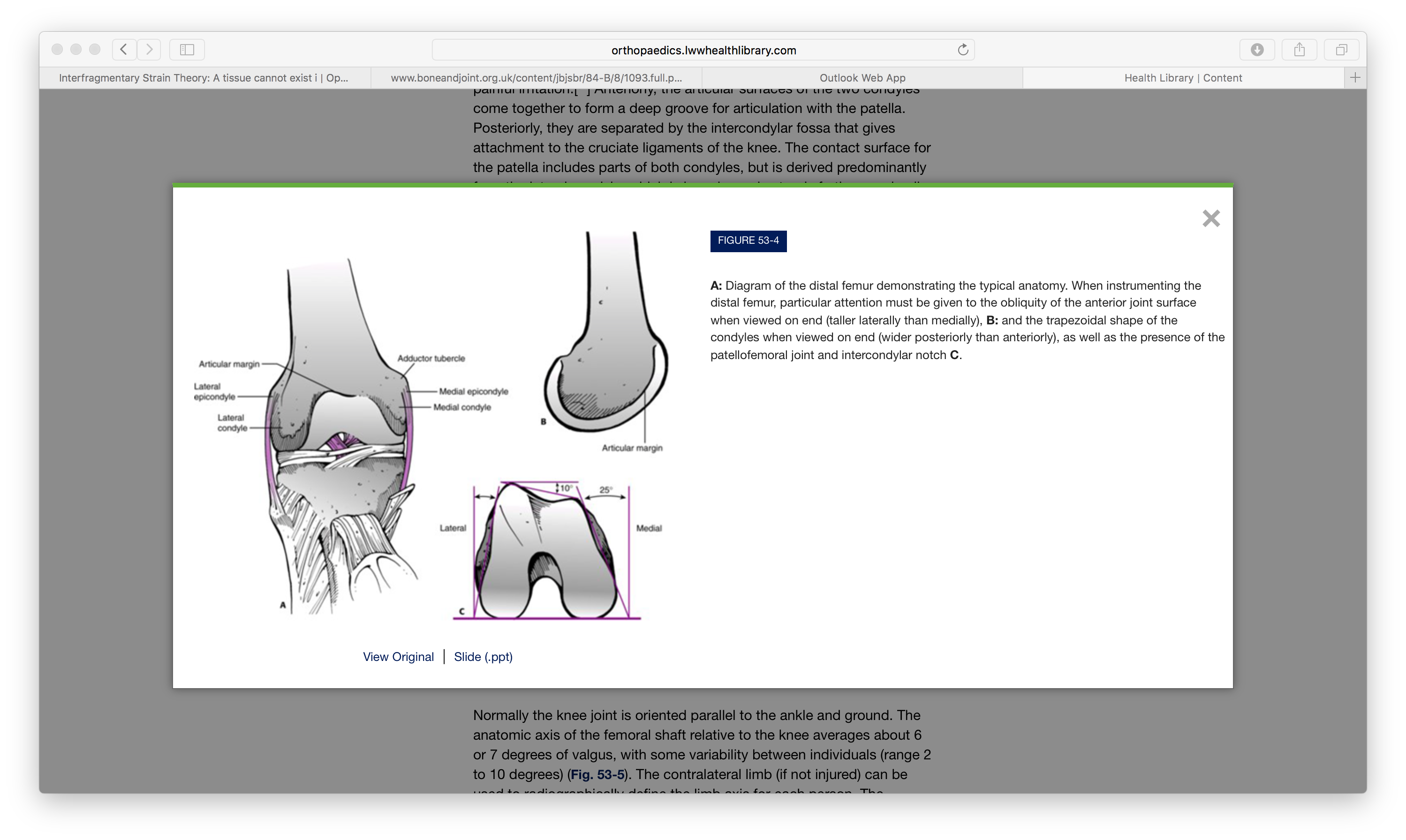 [Speaker Notes: Screws placed anteriorly will be shorter.  Measurements should be precise to avoid hardware irritation.]
Applied Anatomy and Pathoanatomy
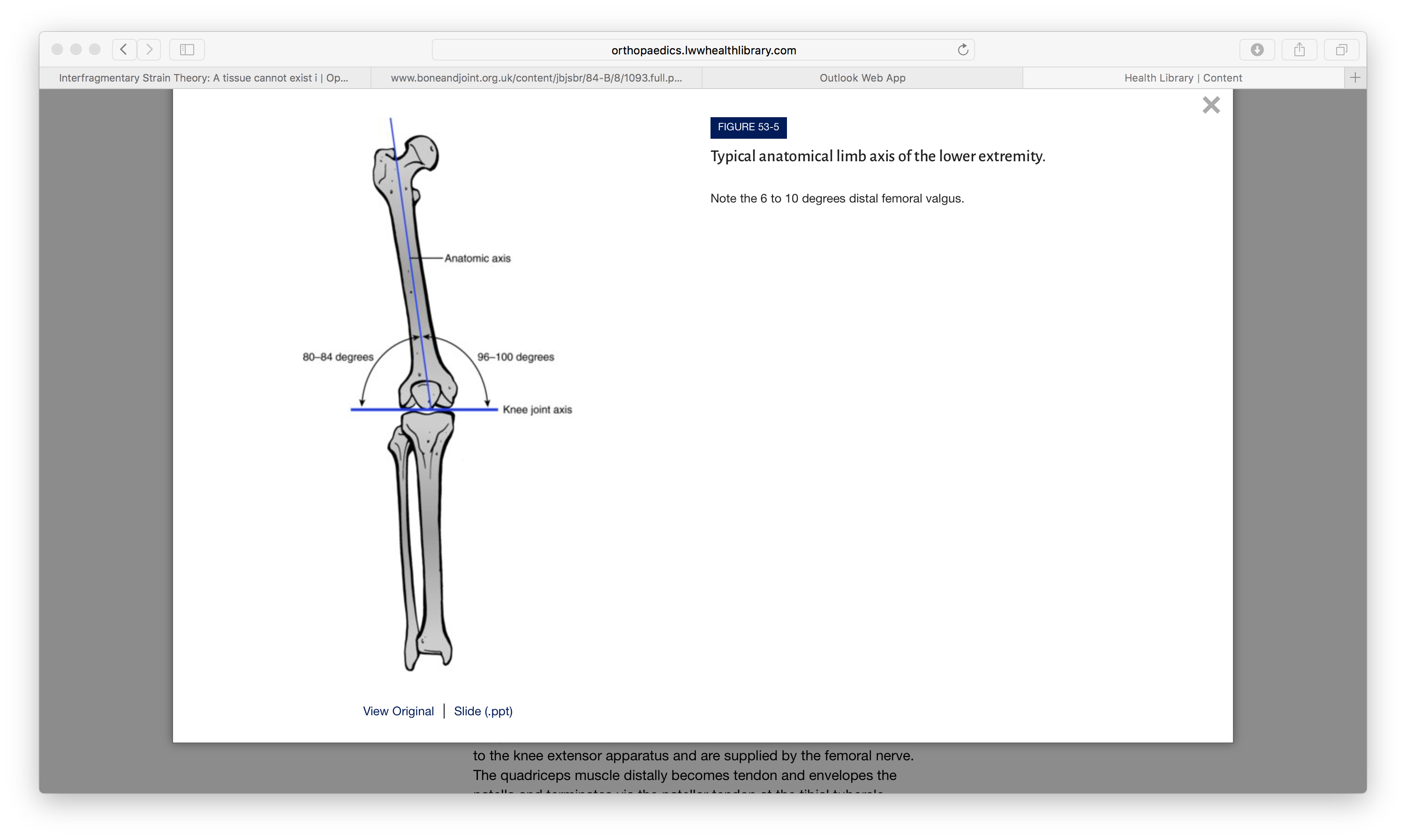 Normal limb alignment
Anatomic Lateral Distal Femoral Angle (aLDFA) is 80-84 degrees

Knee is in 6-10 degrees of valgus
Applied Anatomy and Pathoanatomy
Influence of soft tissues on fracture displacement
	Gastrocnemius pull distal fragment into recurvatum

Hamstrings and quadriceps cause shortening
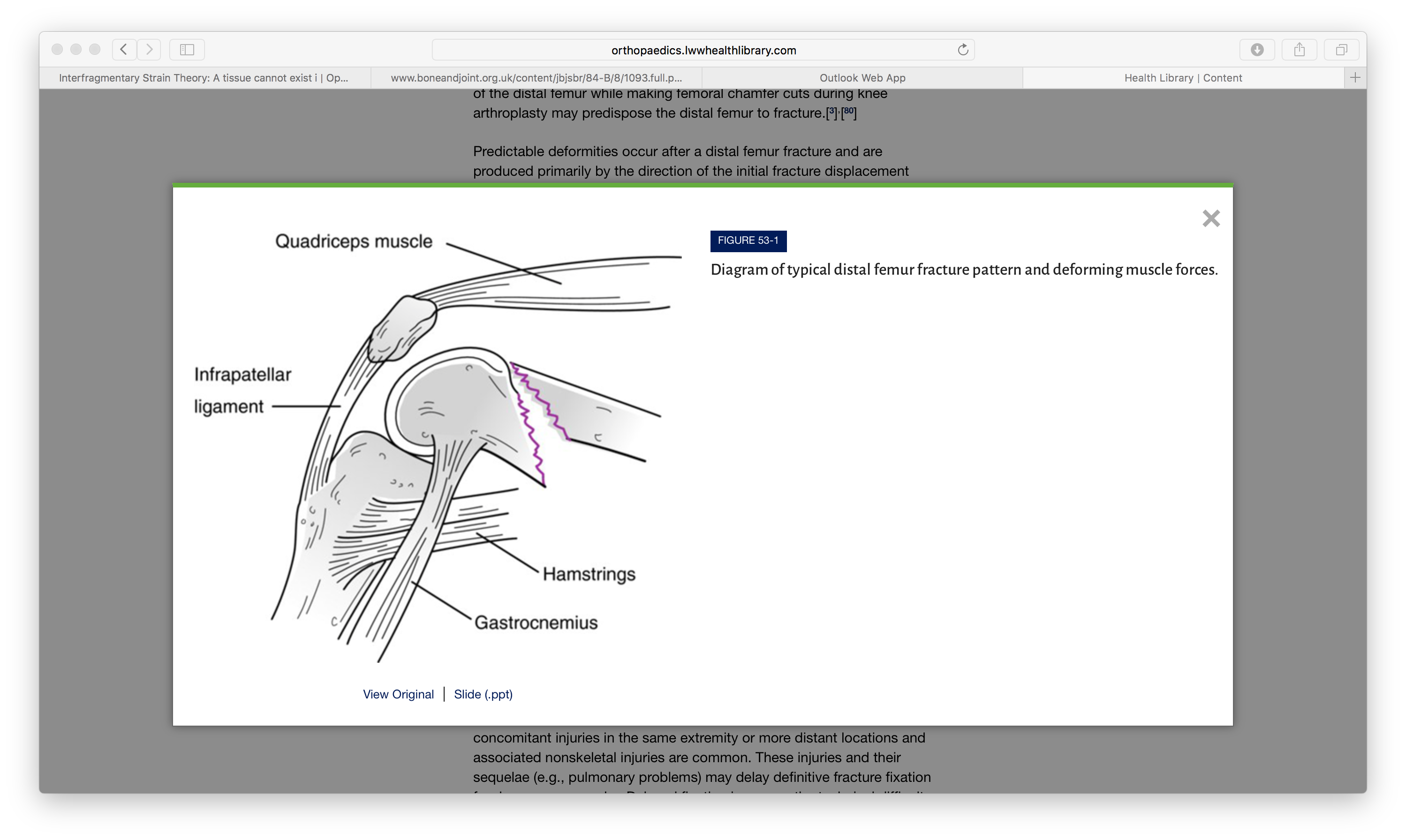 Treatment Options
Nonoperative
Reliable patients with a nondisplaced fracture

Nonambulatory patients

Patients with significant underlying medical disease
Treatment Options
Operative
Plate osteosynthesis

Retrograde IM nail
Plate Osteosynthesis
Locked plating systems typically used
 a construct composed of all locking screws should be avoided
Nonunion of the near cortex will occur if the construct is too stiff

Articular reduction done under direct visualization

Minimally invasive techniques can be used to span metaphyseal comminution
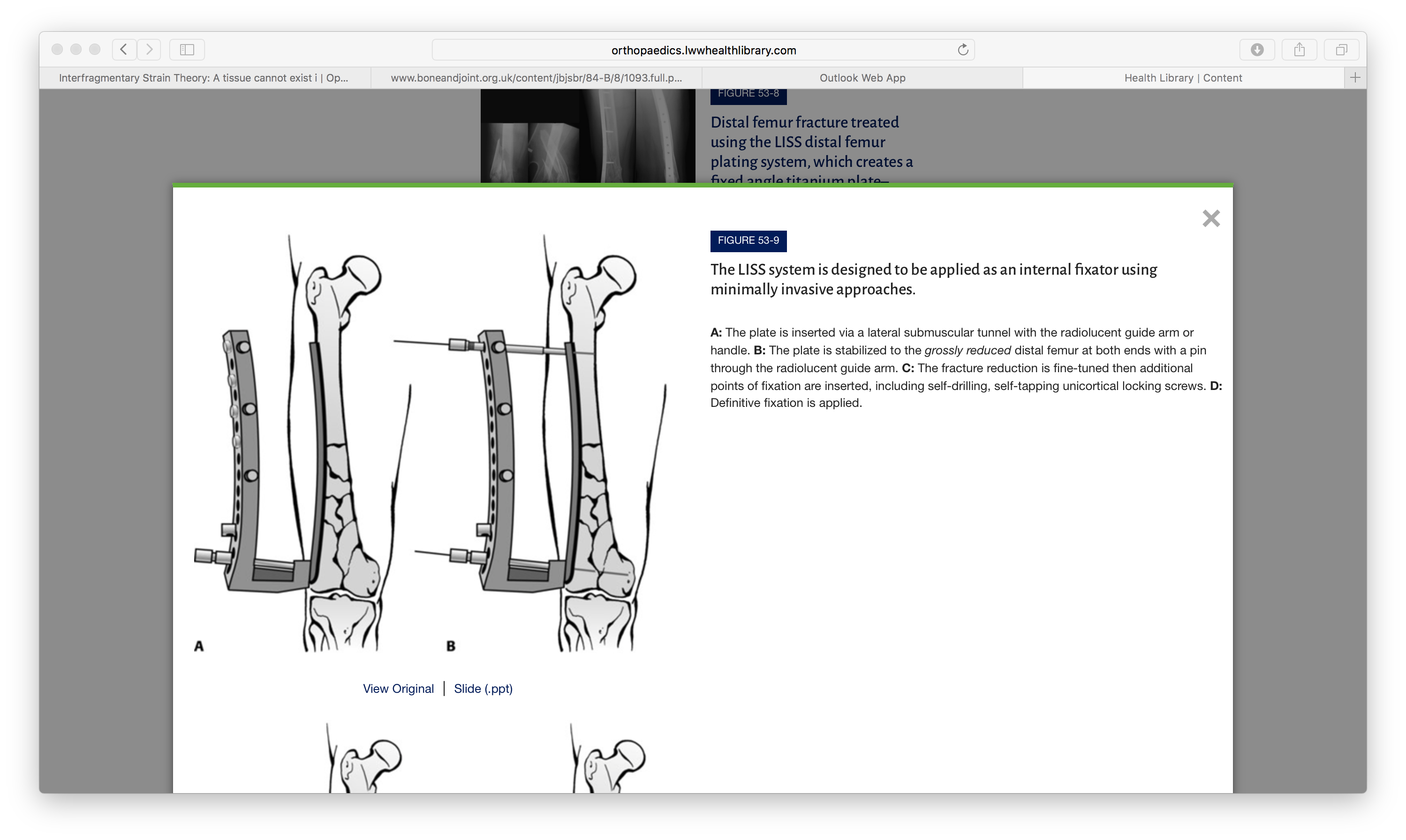 Plate Osteosynthesis
Surgical Approaches
Lateral (standard or minimally invasive)
Anterolateral articular
Medial
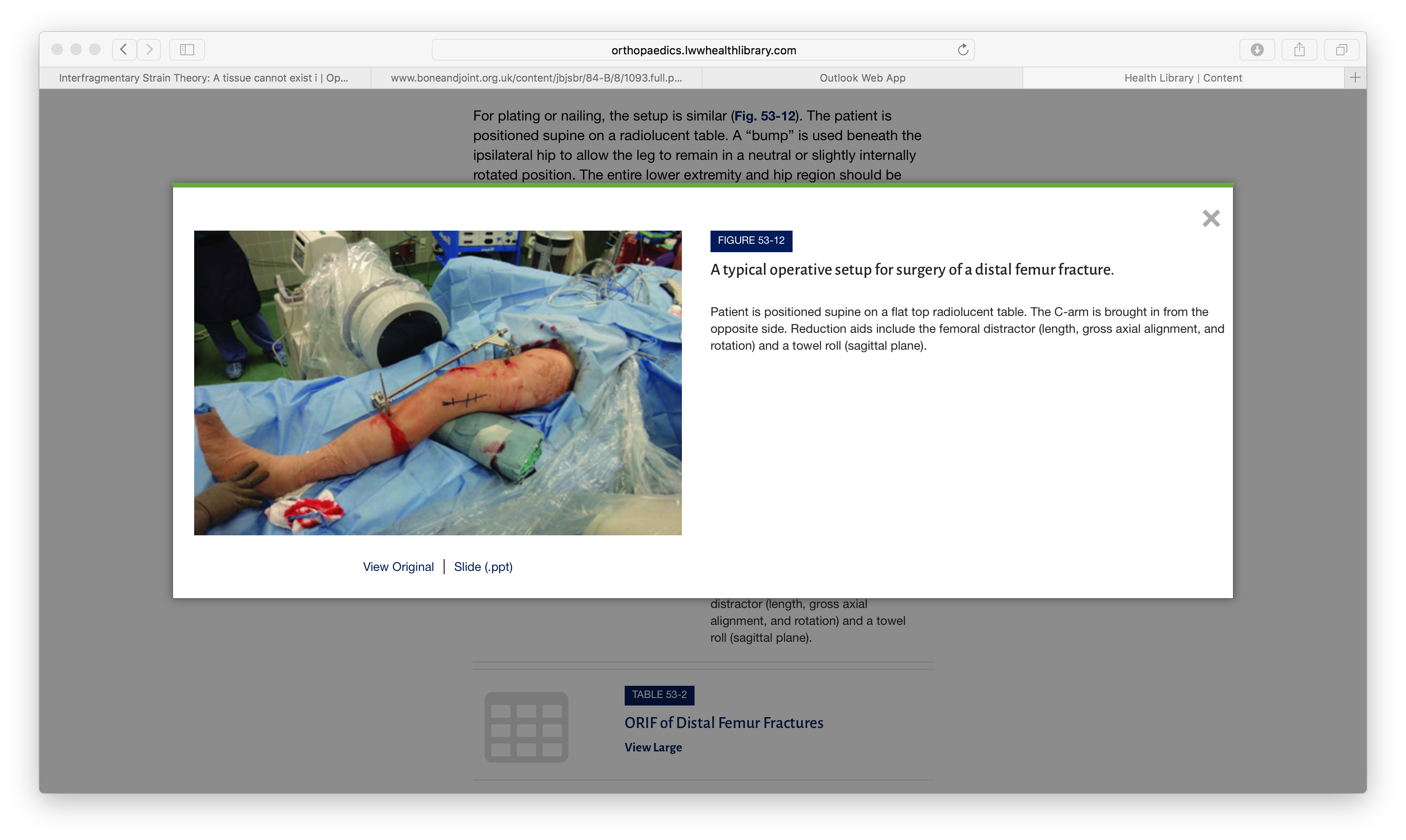 Plate Osteosynthesis – Lateral Approach
Most commonly used approach

Iliotibial band incised to expose Vastus Lateralis

Vastus elevated off of Lateral IM septum

Perforators must be ligated
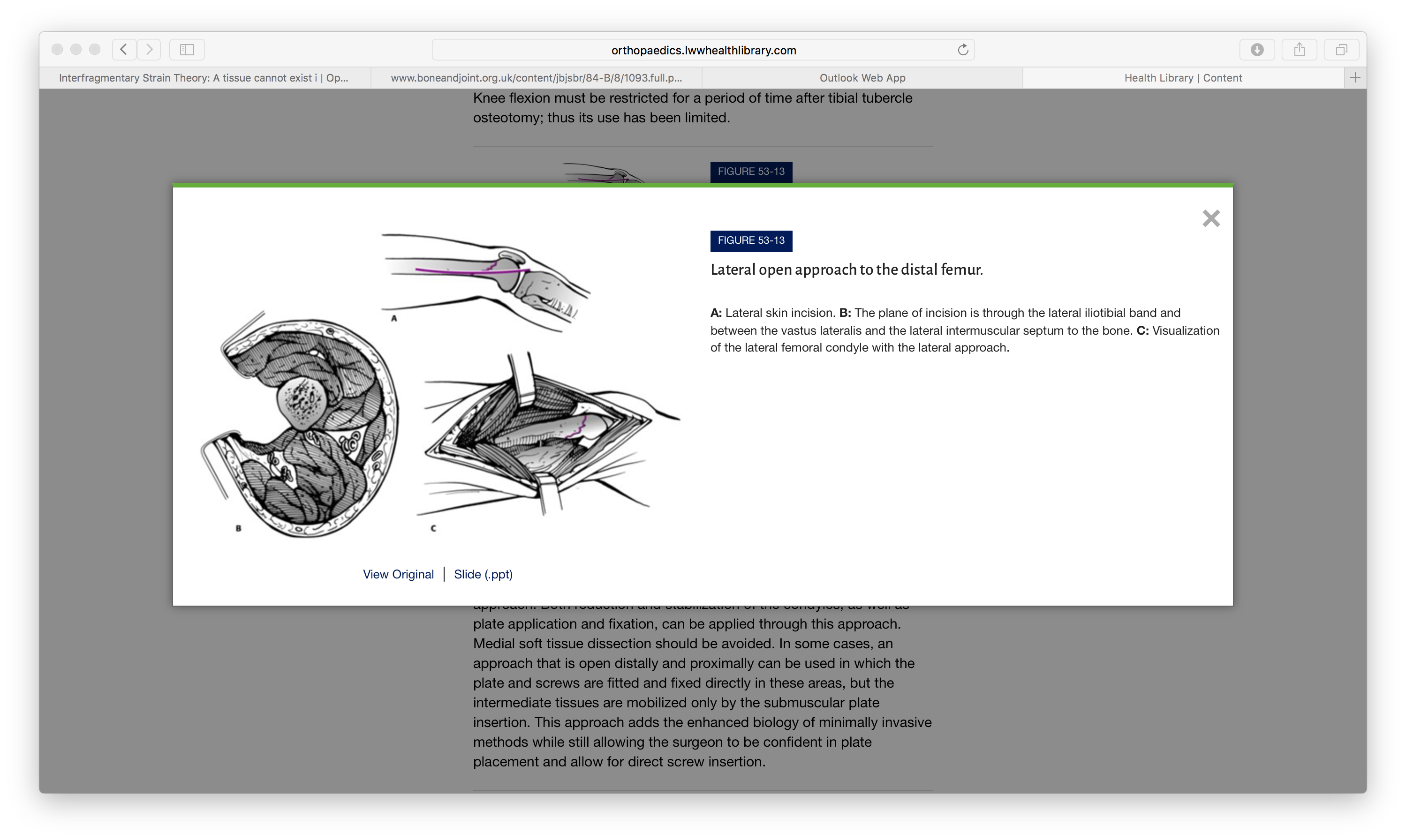 Plate Osteosynthesis – Anterolateral Articular Approach
Can extend the lateral approach to perform a lateral arthrotomy

Facilitates articular reduction
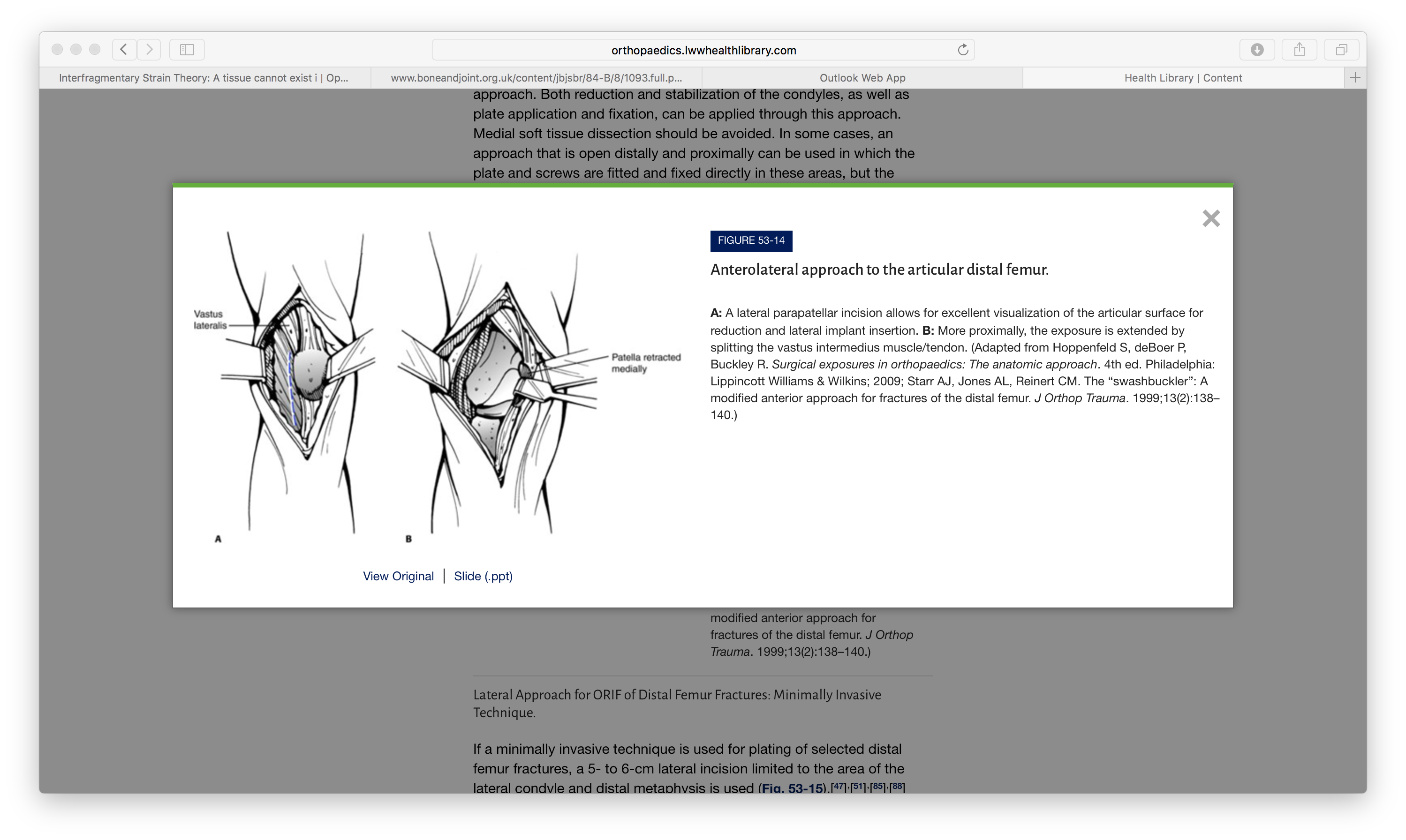 Plate Osteosynthesis – Medial Approach
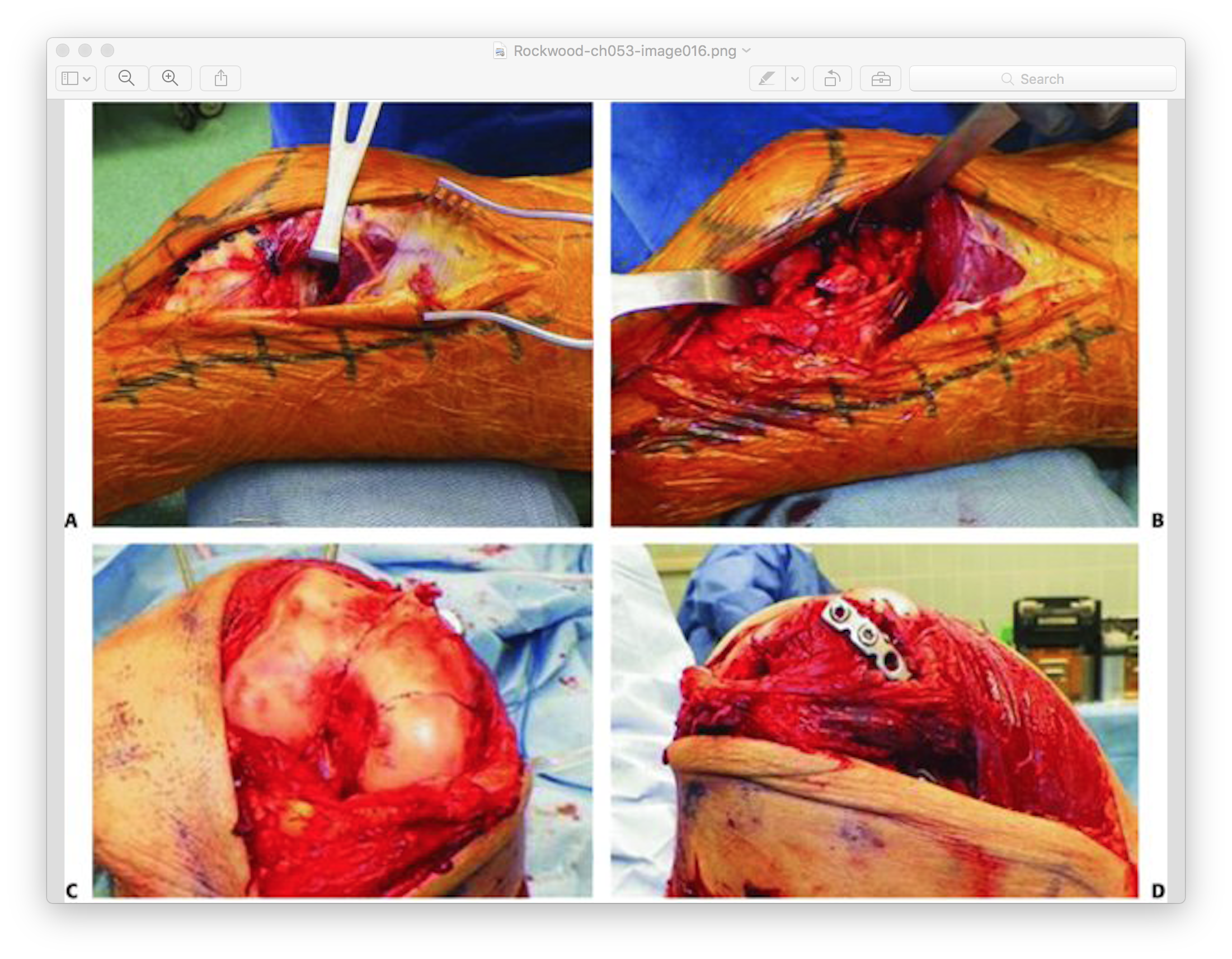 For fixation of medial condyle fractures
L-shaped arthrotomy
Plate Osteosynthesis – Type A Fractures
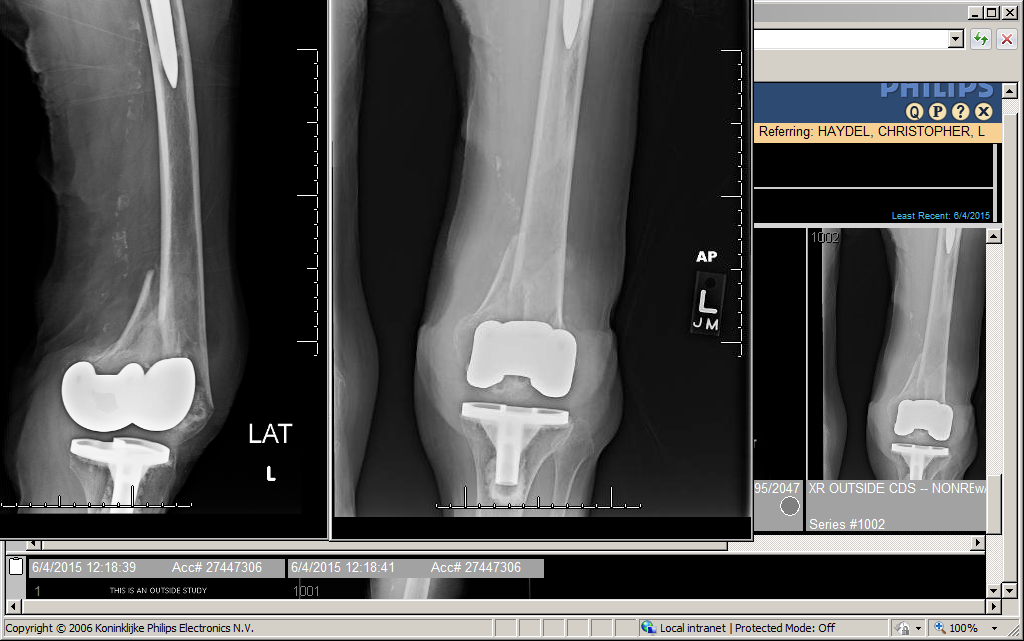 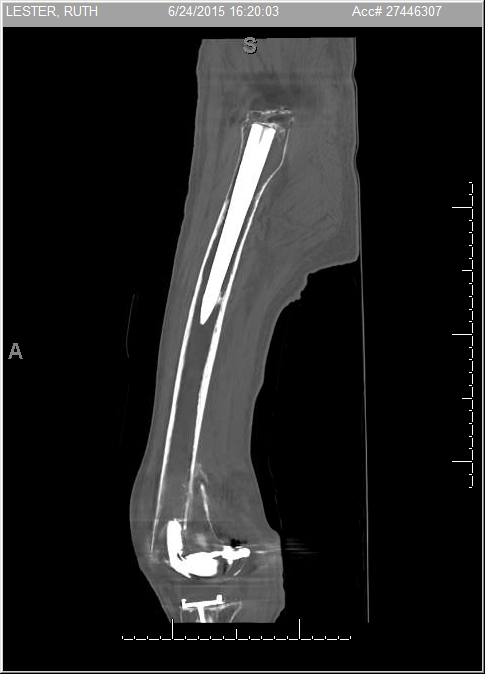 [Speaker Notes: 80 y/o F with ground level fall.  Treated non-operatively initially at an outside hospital.  Presented 1 month out with this periprosthetic distal femur fracture.  Fracture was significantly short.  Prosthesis was not loose.]
Plate Osteosynthesis – Type A Fractures
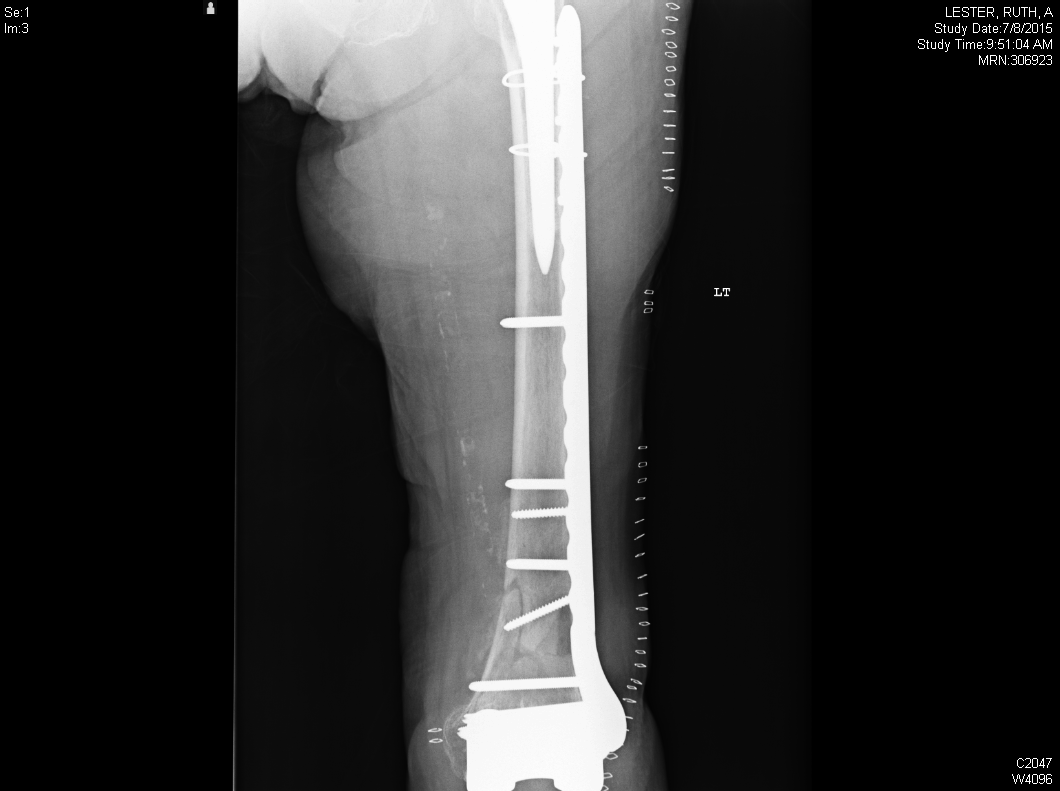 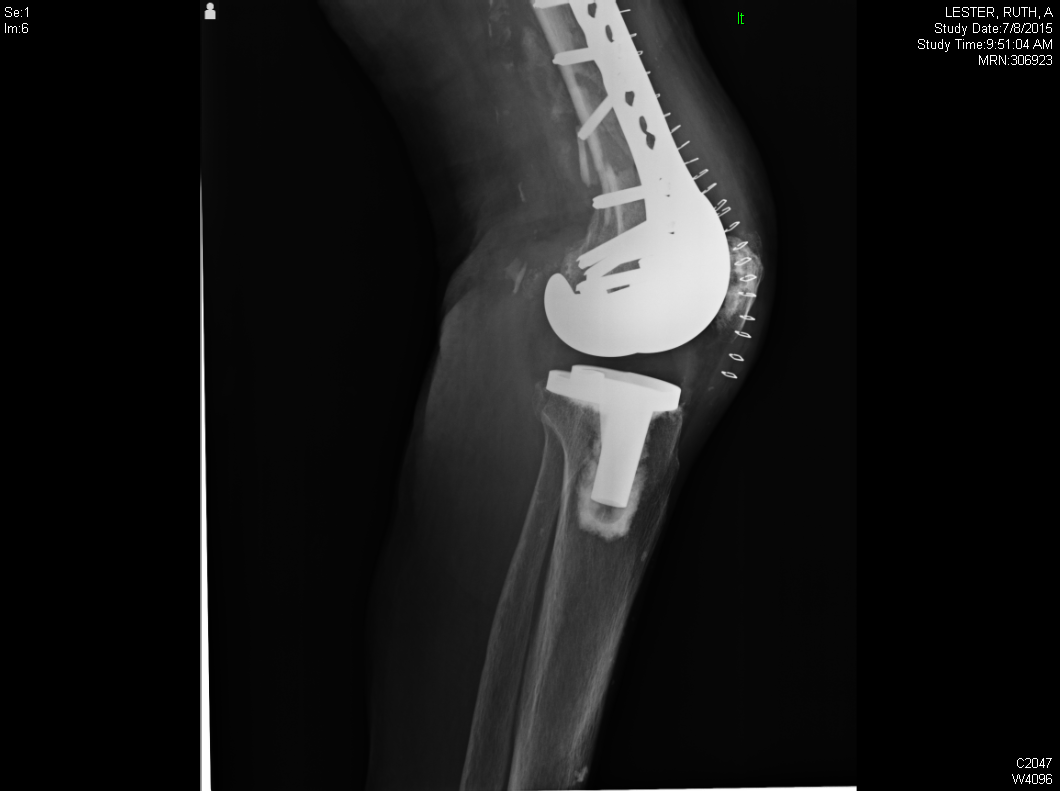 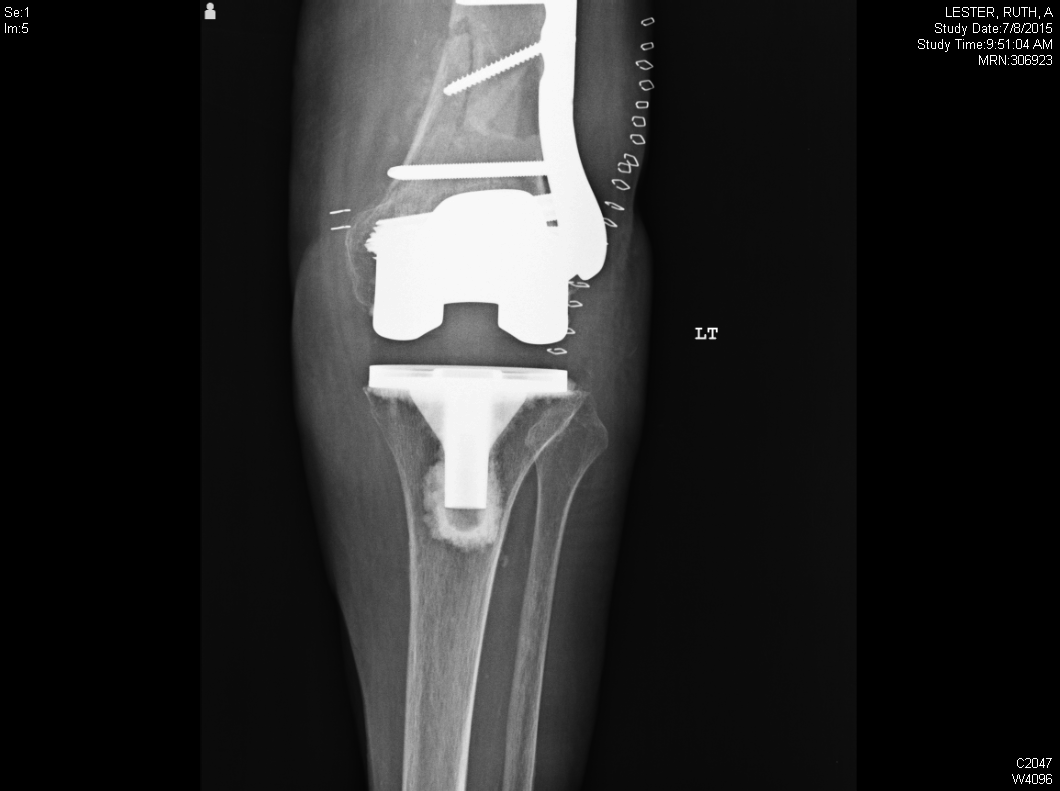 [Speaker Notes: Lateral approach to the femur was performed proximally and distally
A long locking  plate was placed laterally.  
The most proximal portion of the plate overlapped the hip prosthesis by 2 bone diameters]
Plate Osteosynthesis – Type B Fractures
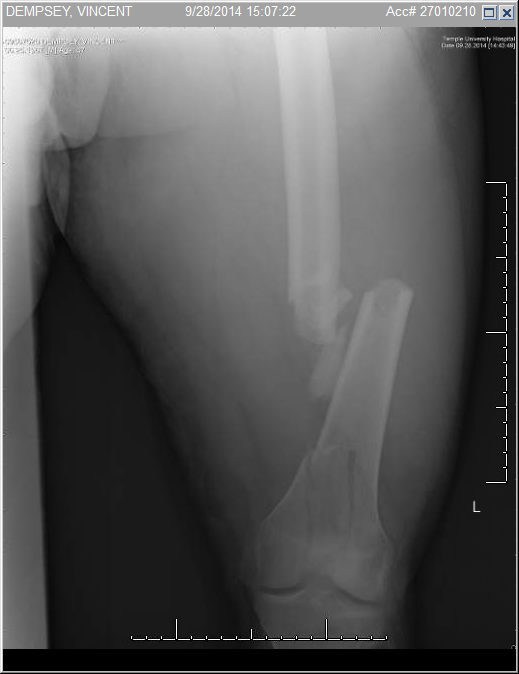 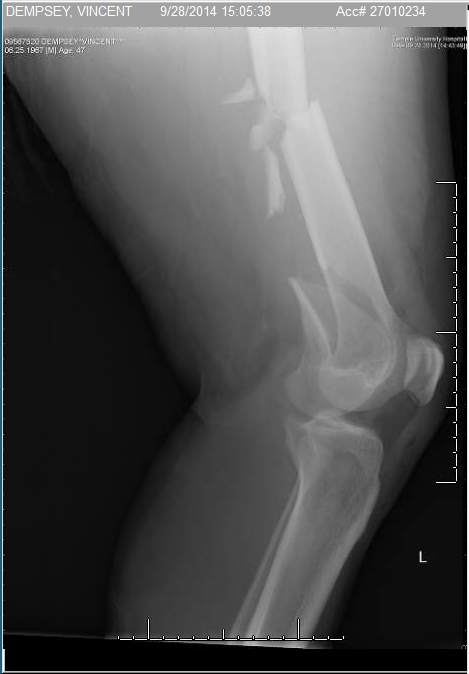 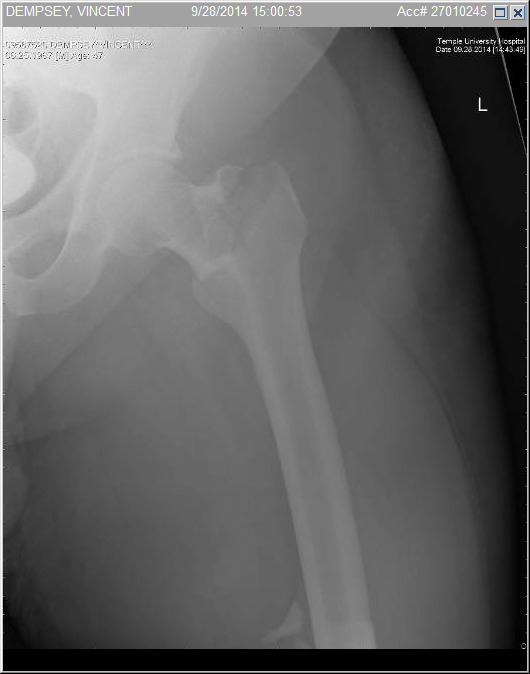 [Speaker Notes: 40 y/o M involved in a MVC while riding a Motor cycle.
Patient has left basicervical femoral neck 9(left), diaphyseal (middle) and medial condyle distal femur fractures (right).  All injuries were closed.
Patient was properly resuscitated and taken to the operating room.]
Plate Osteosynthesis – Type B Fractures
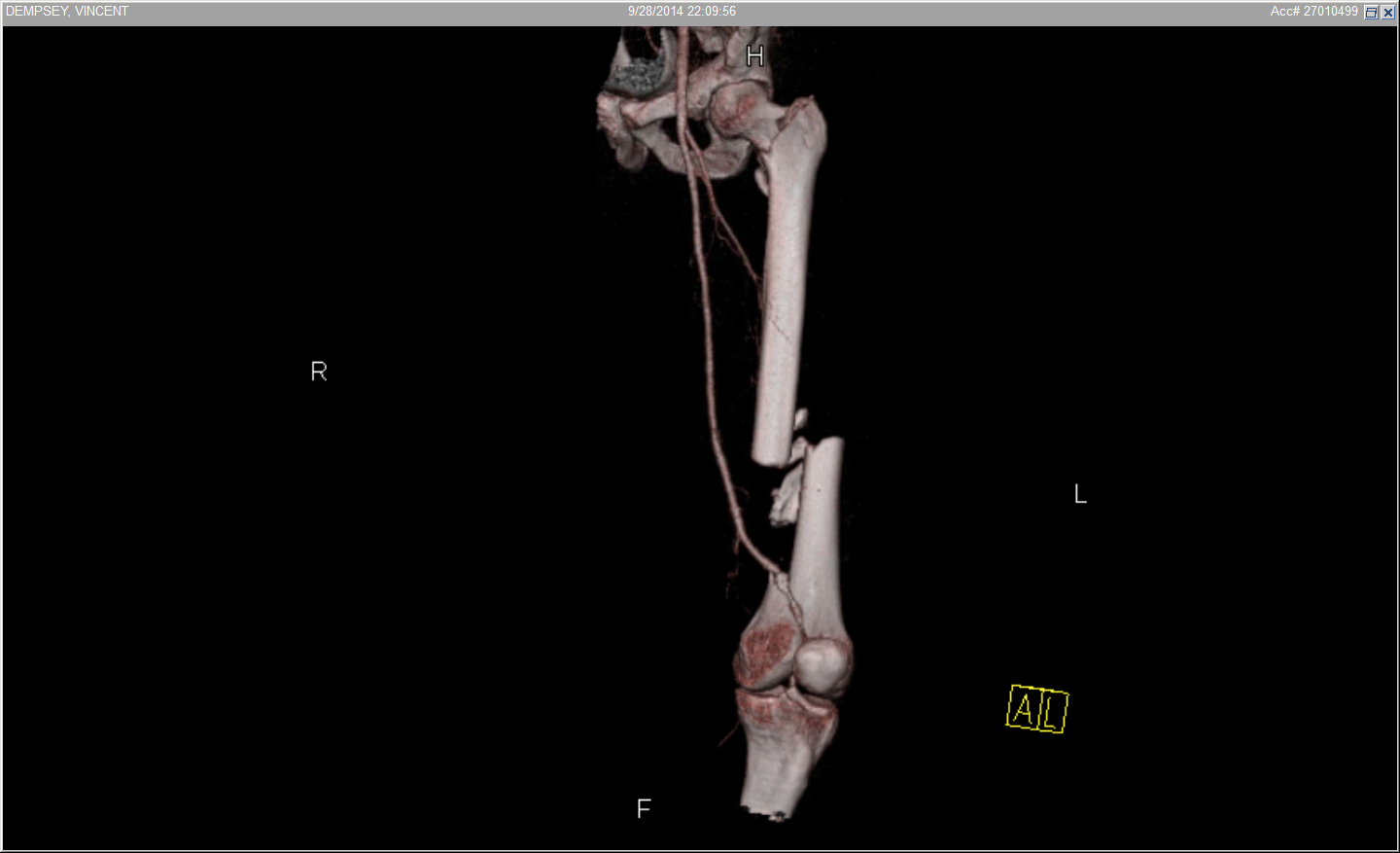 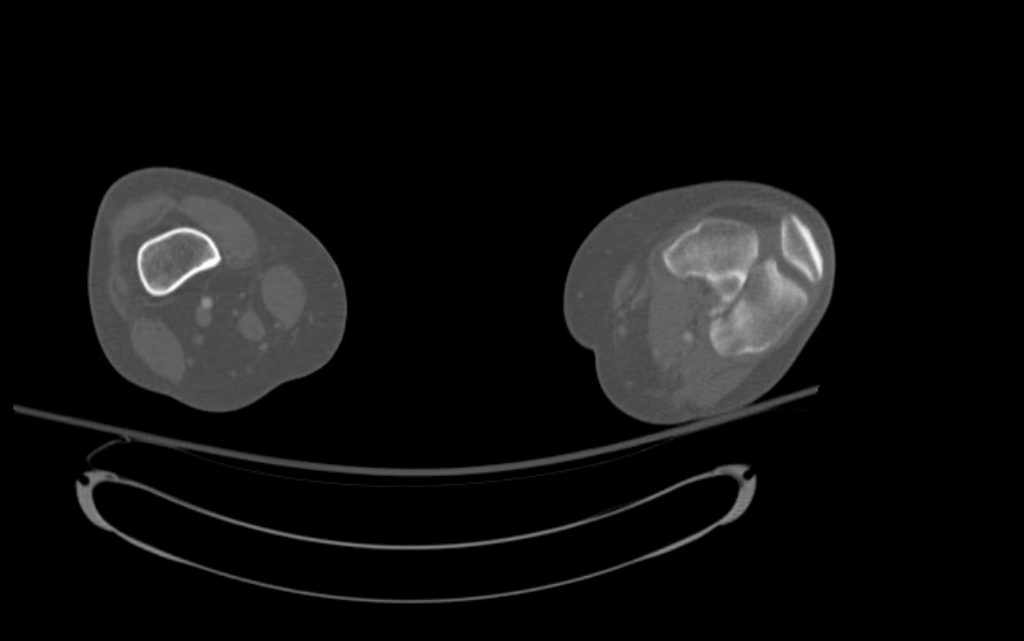 [Speaker Notes: Left: Axial CT demonstrating intra articular extension
Right: CT angiogram 3D reconstruction demostrating all of the fractures.]
Plate Osteosynthesis – Type B Fractures
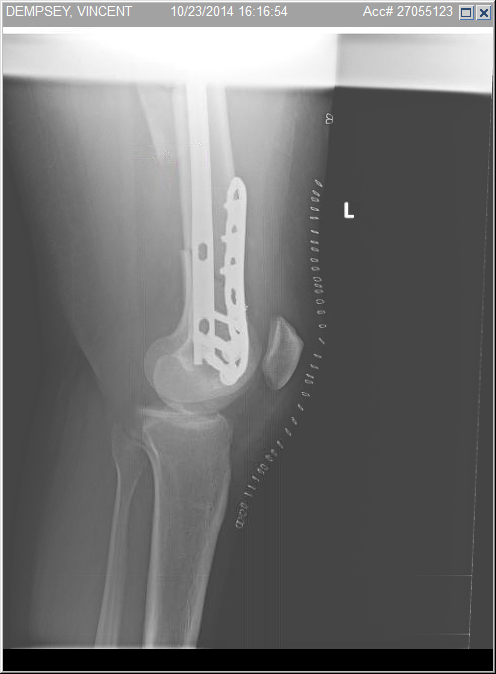 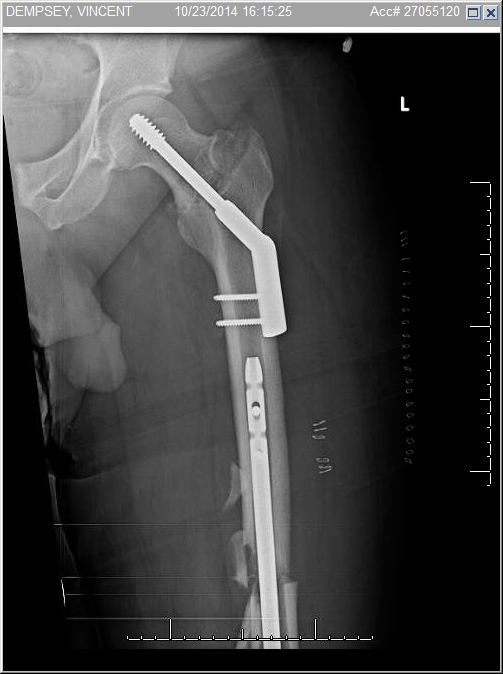 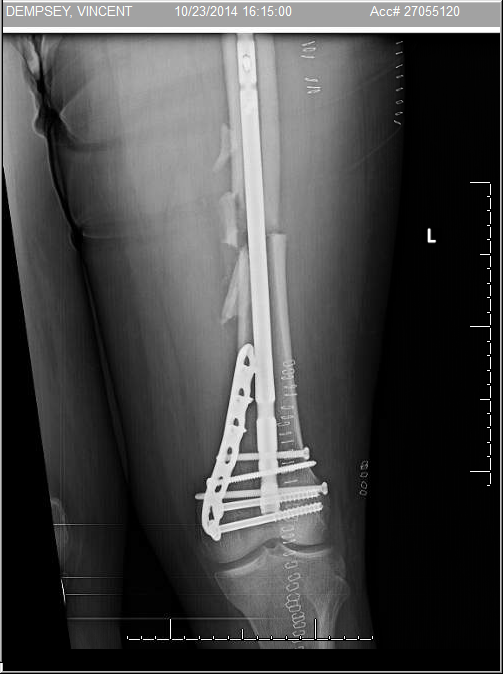 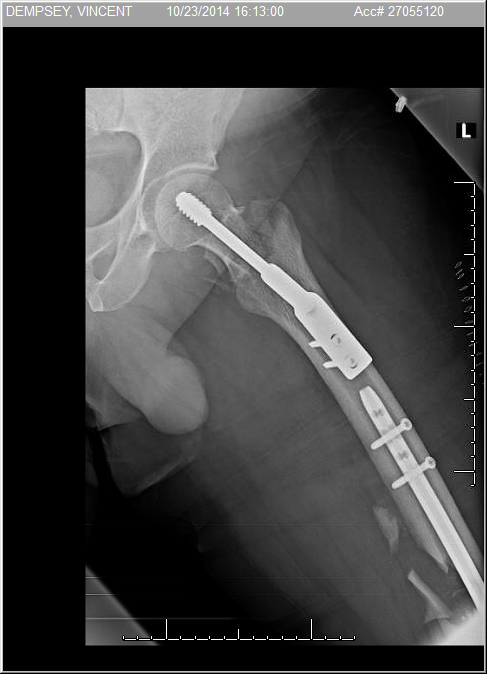 [Speaker Notes: AP (2 on the left) and Lateral (2 on the right) images post operatively

The basicervical femoral neck fracture was treated with a sliding hip screw
The medial condlye distal femur fracture was fixed with buttress plating and partially threaded lag screws (placed anteriorly to avoid blocking the path of the nail
The diaphyseal femur fracture was treated with a retrograde IM nail]
Plate Osteosynthesis – Type B Fractures (Hoffa)
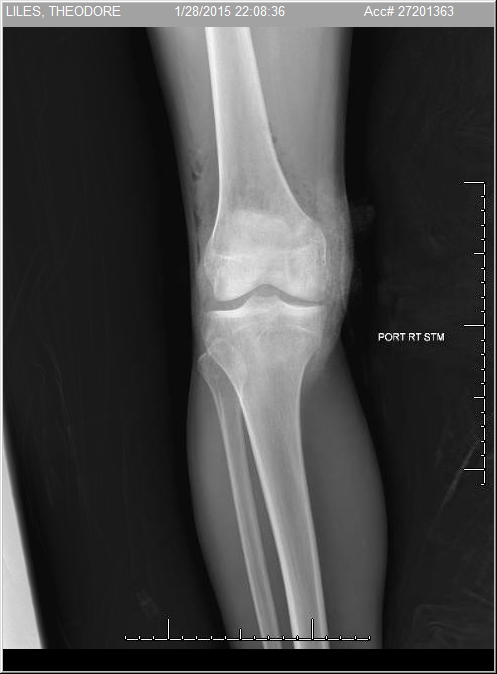 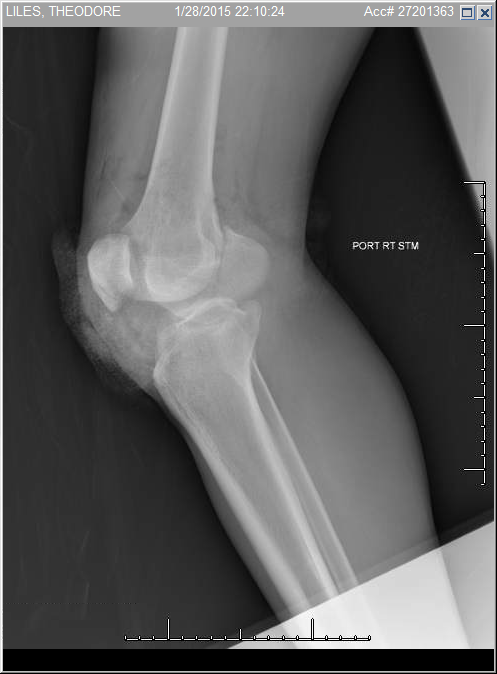 [Speaker Notes: 23 y/o M with right open knee injury after through and through gsw.
Coronal fracture of the medial femoral condyle.]
Plate Osteosynthesis – Type B Fractures (Hoffa)
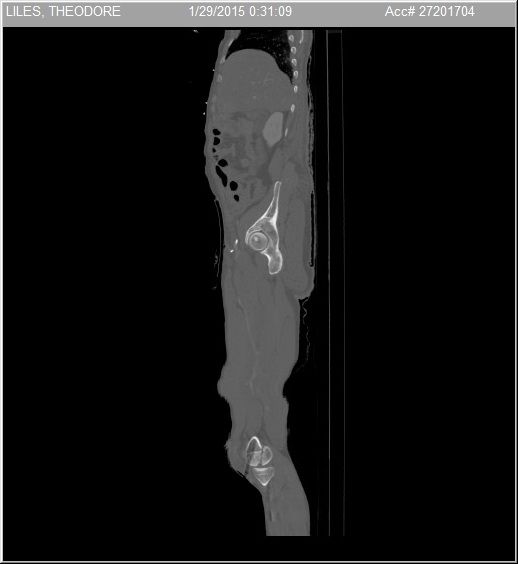 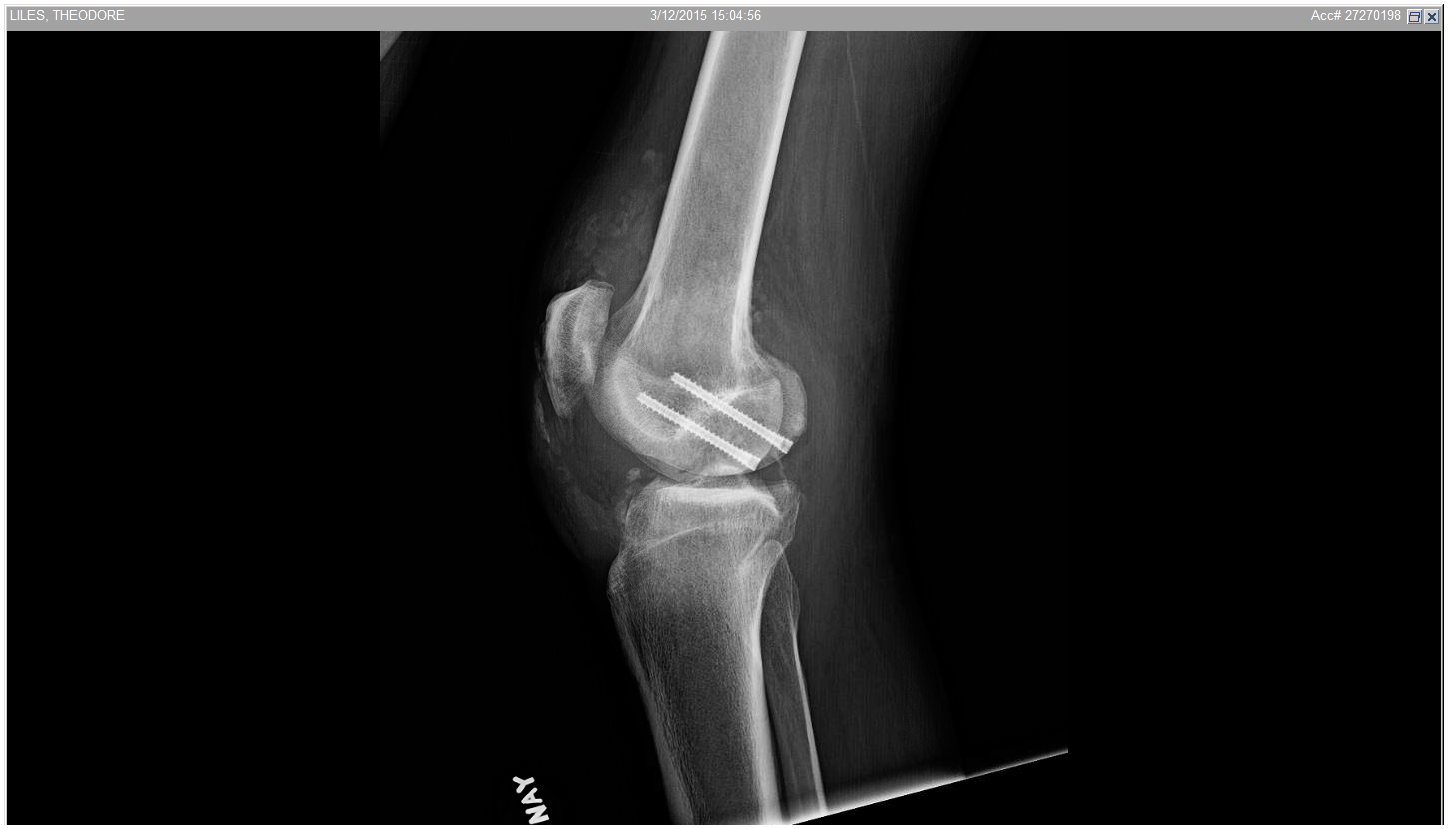 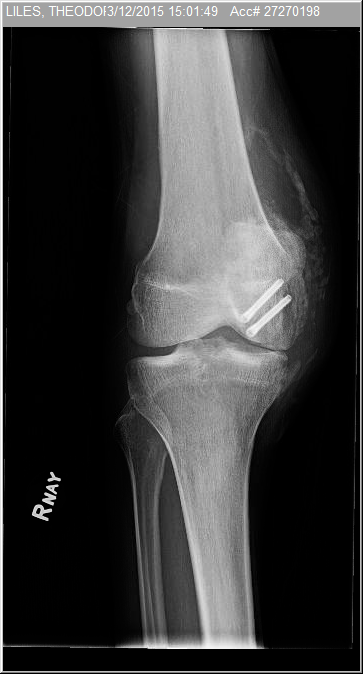 [Speaker Notes: Left: CT scan sagittal cut showing the fracture
Middle and right: post operative films of the right knee after I and D and placement of cannulated headless compression screws from posterior to anterior]
Plate Osteosynthesis – Type C Fractures
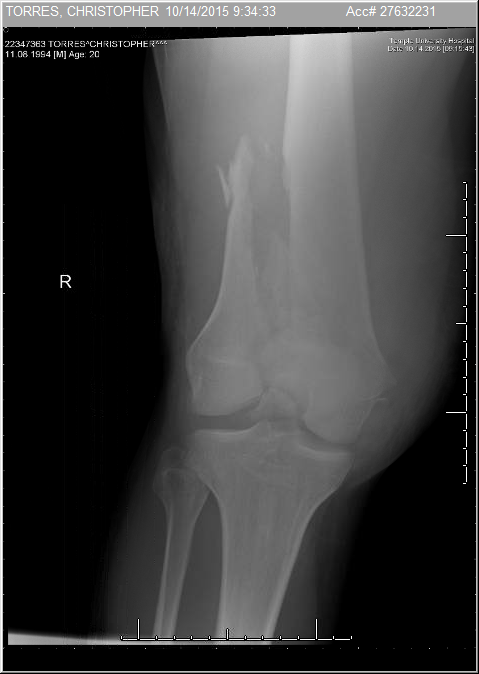 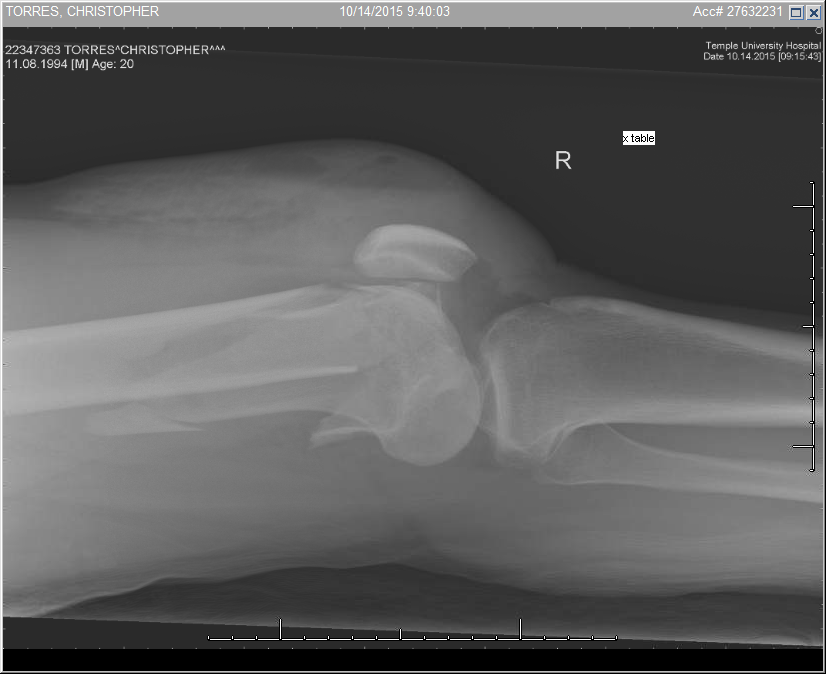 [Speaker Notes: 26 y/o M with closed complete articular distal femur fracture.
Extensive comminution of the articular surface is seen in these films]
Plate Osteosynthesis – Type C Fractures
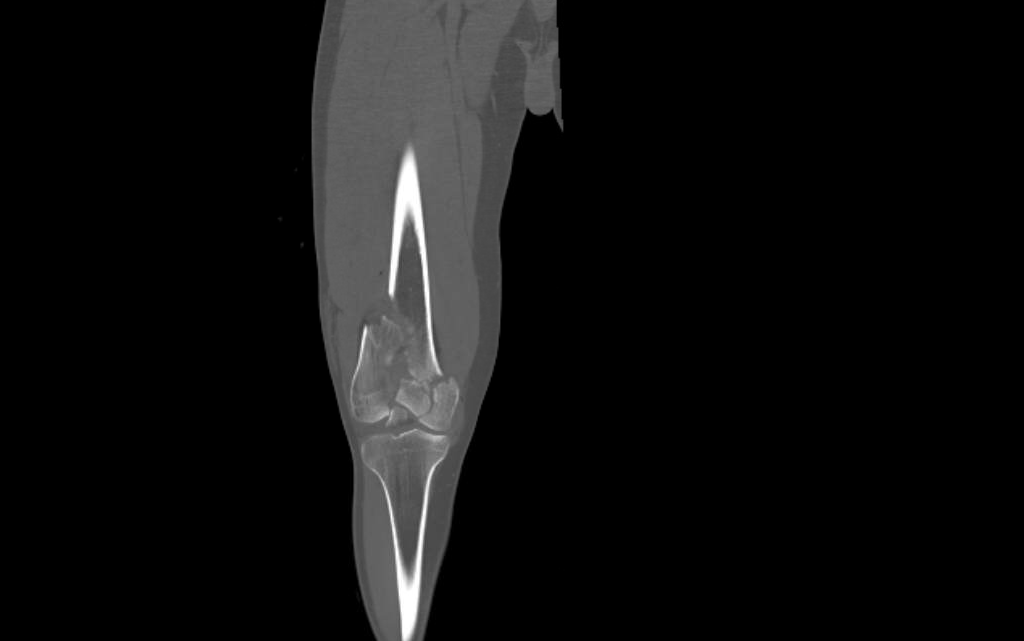 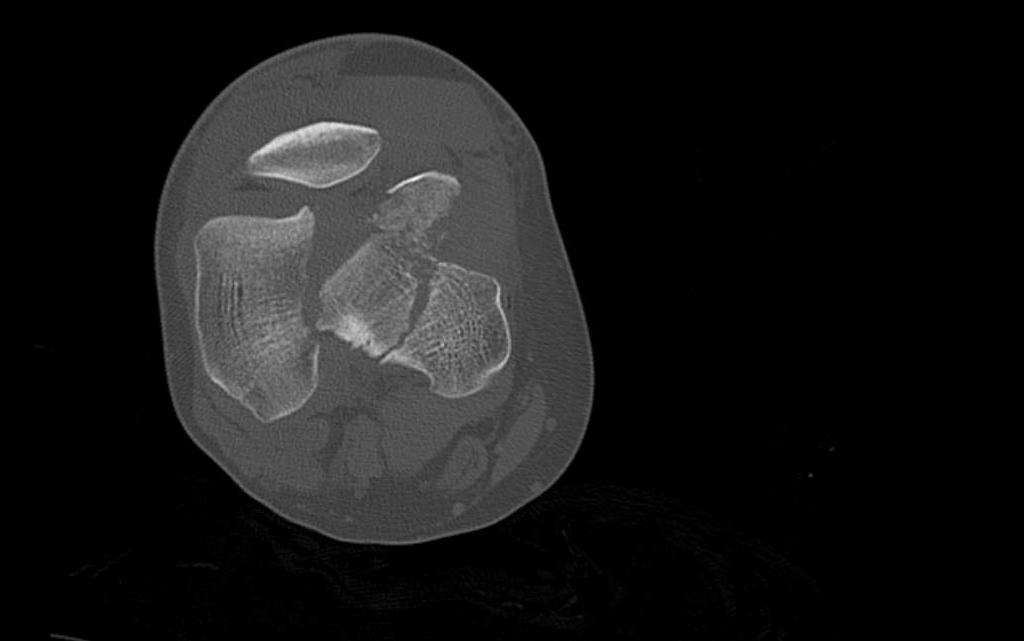 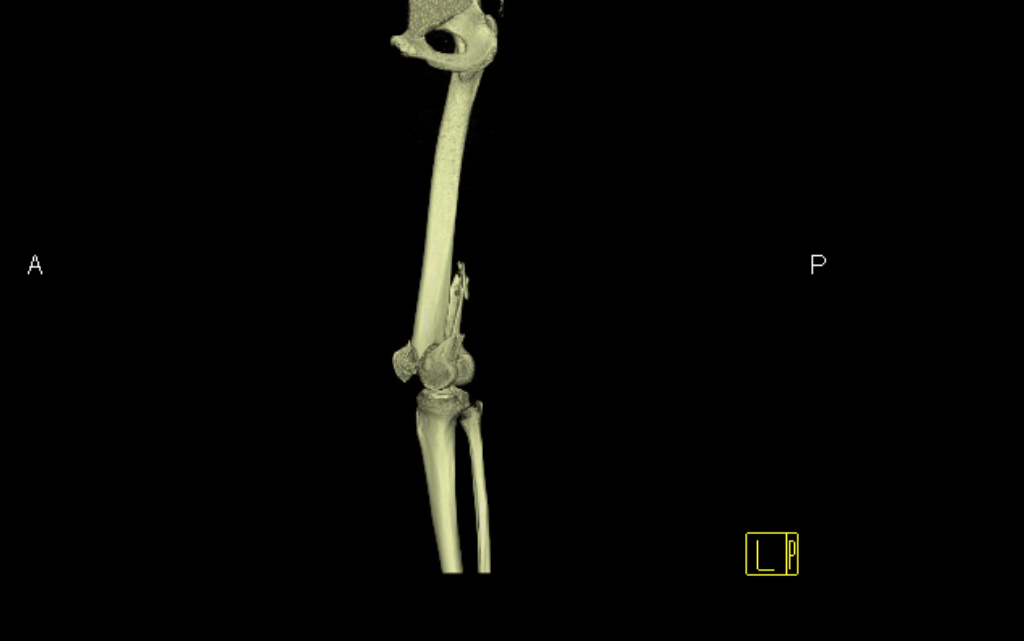 [Speaker Notes: CT scan showing more detail of articular surface involvement with a 3D reconstruction detailing the condylar displacement]
Plate Osteosynthesis – Type C Fractures
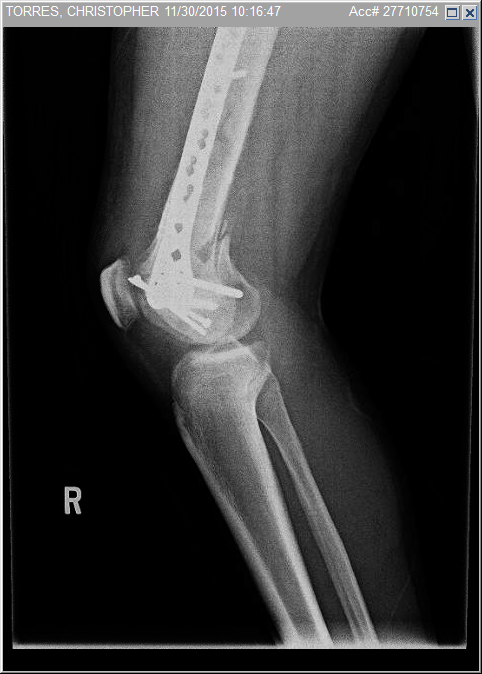 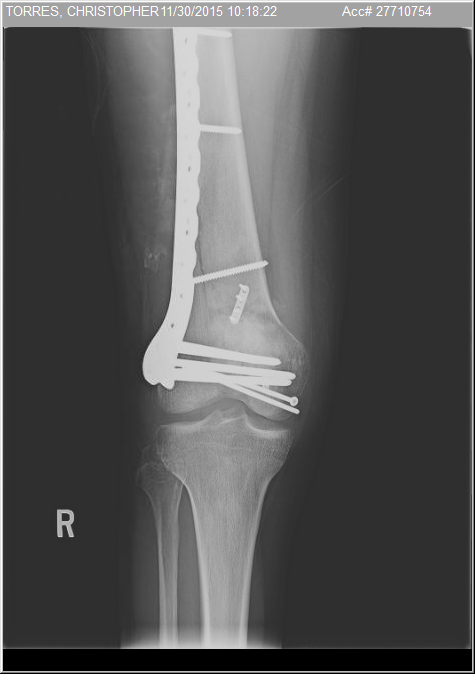 [Speaker Notes: Patient was taken to the operating room for open reduction and internal fixation though and anterior medial parapatellar arthrotomy and a separate lateral approach to the femur.  The articular surface was reconstructed with lag screws.  There is an anterior mini fragment plate used for provisional fixation
A locking condylar distal femur plate was then used to provide definitive fixation.]
Plate Osteosynthesis – Pitfalls
Intra-articular placement of screws or prominent hardware
Due to trapezoidal shape of the distal femur

Erroneous plate placement can cause malreduction
Retrograde IM nail
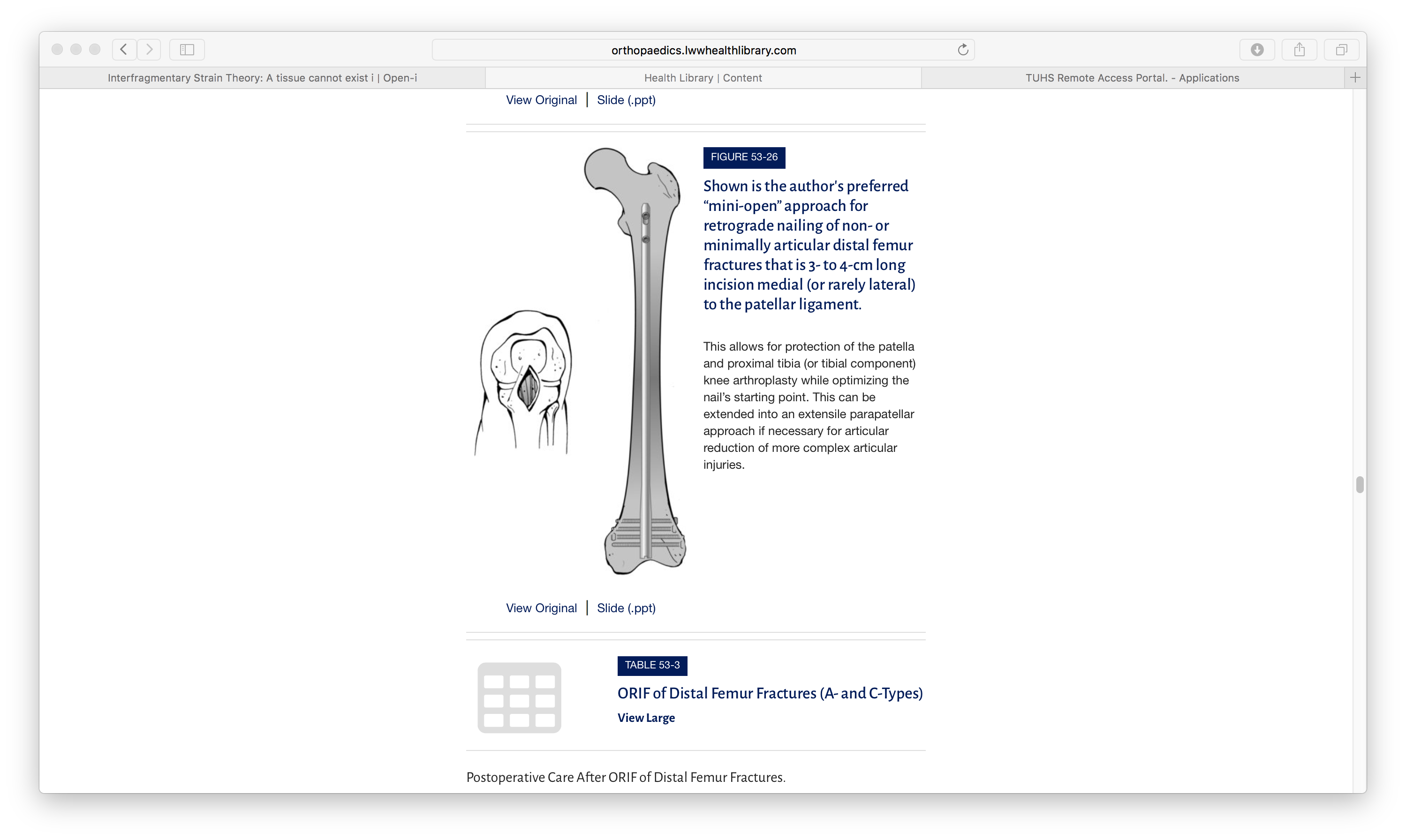 Minimally invasive

Good option for distal fracture with concomitant proximal femur fracture that will be treated with a separate device

Must maintain the reduction throughout procedure
Retrograde IM nail
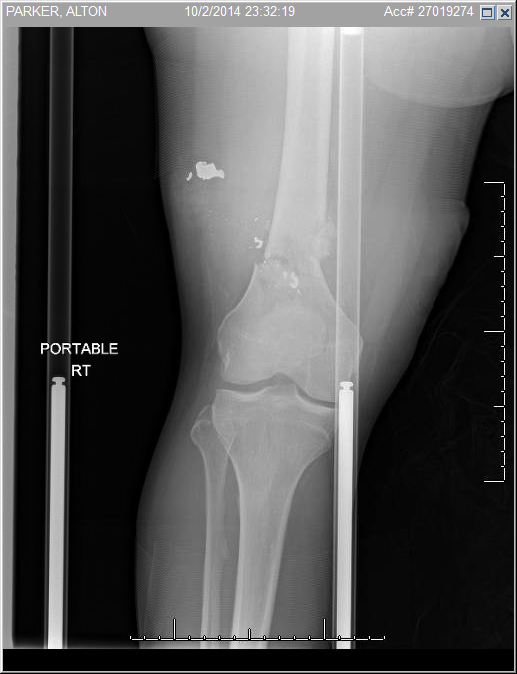 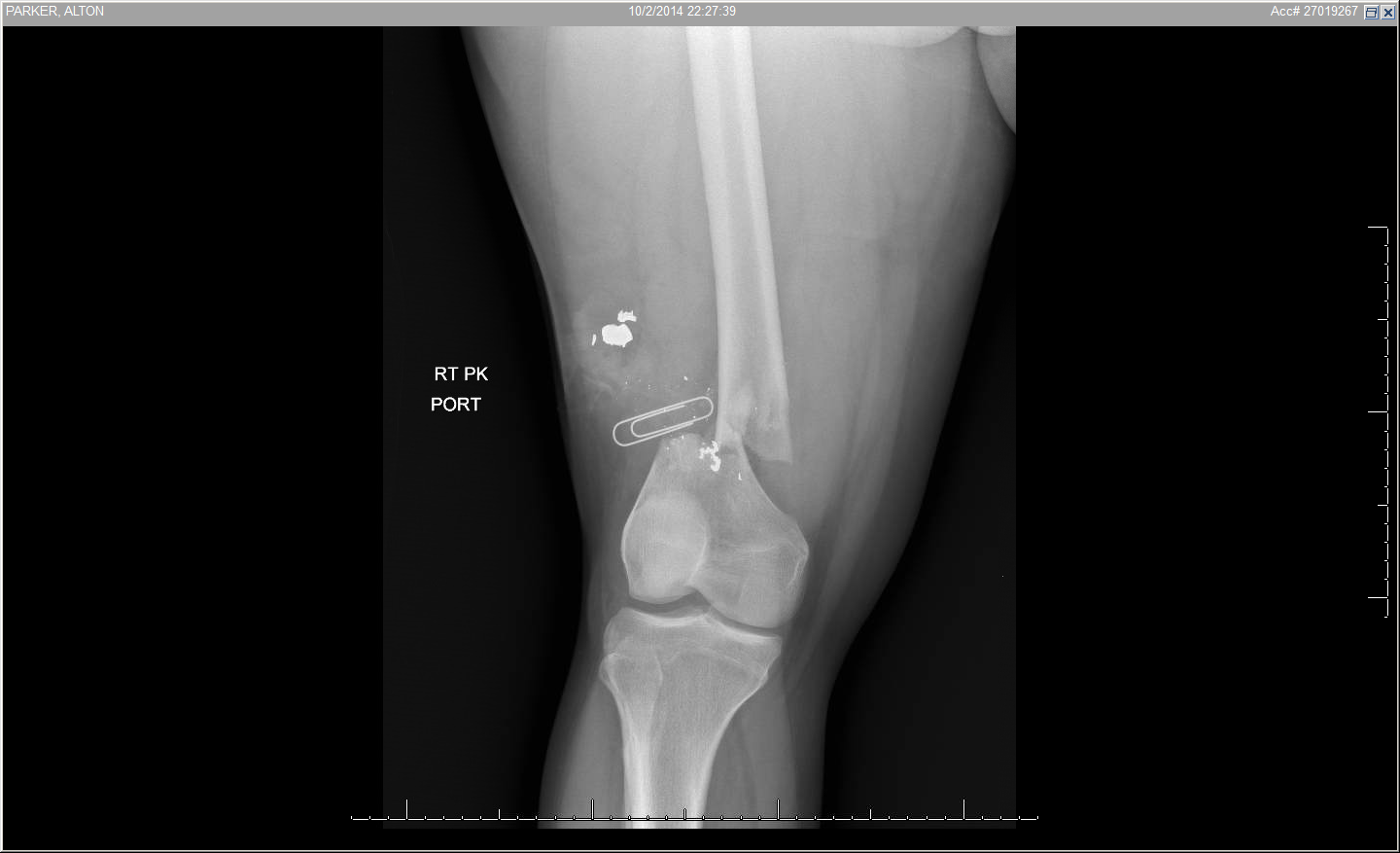 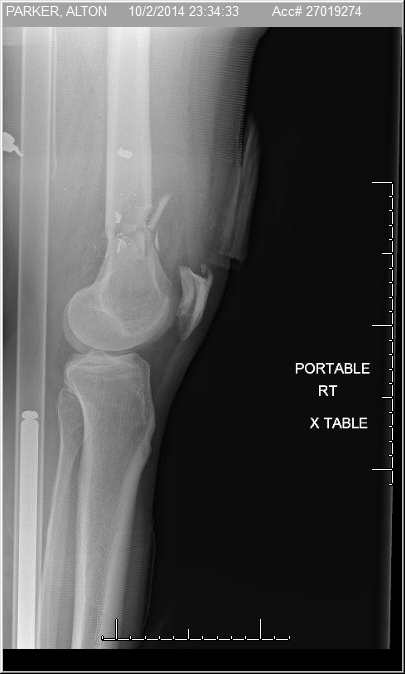 Traction Views
[Speaker Notes: 44 y/o M s/p gsw to right thigh sustaining an extra articular distal femur fracture
Traction views seen in the middle and right radiographs show improved alignment]
Retrograde IM Nail
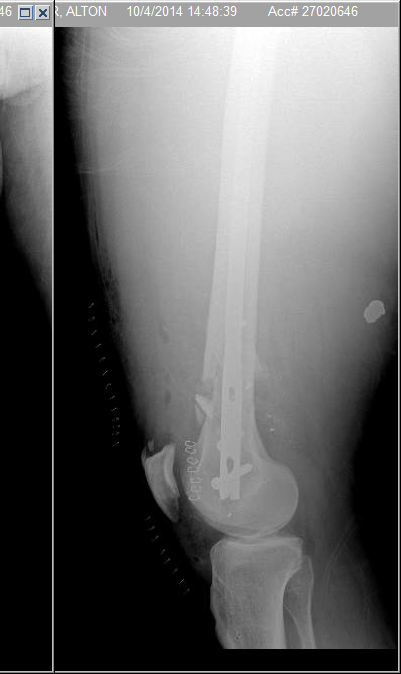 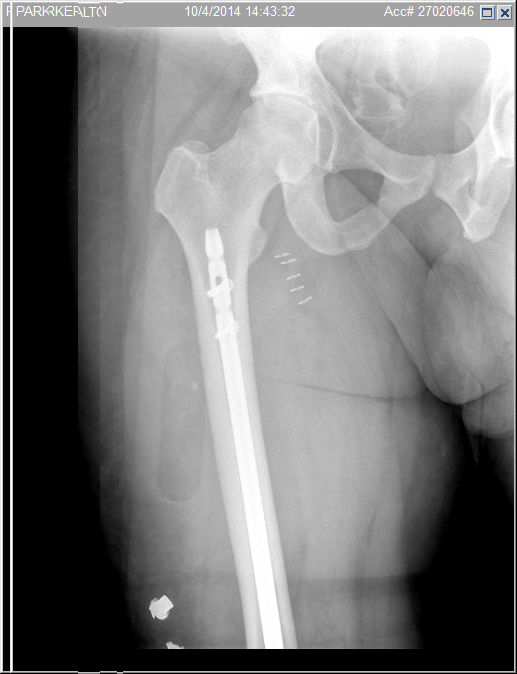 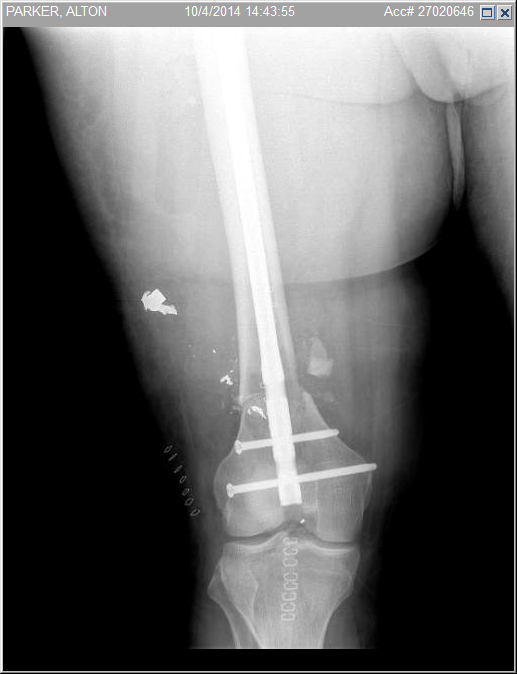 [Speaker Notes: Closed reduction was performed and a retrograde IM nail was placed through a small medial parapatellar incision.
The tip of the nail was placed at the level of the lesser trochanter.]
Retrograde IM nail - Pitfalls
Lack of reduction or poor hardware placement will cause malunuion

Nail depth and screw placement must be correct to avoid prominence
Complications
Malunion
Varus/valgus >5-10 degrees
LLD
Rotation > 15 degrees
Nonunion
Infection
Knee Stiffness
Post-Traumatic Arthritis
Summary
Goals of surgery
Anatomic reduction
Stable fixation
Preserve biology
Early range of motion

Plates or nails can be used to achieve these goal

Preoperative planning will help avoid complications
For questions or comments, please send to ota@ota.org